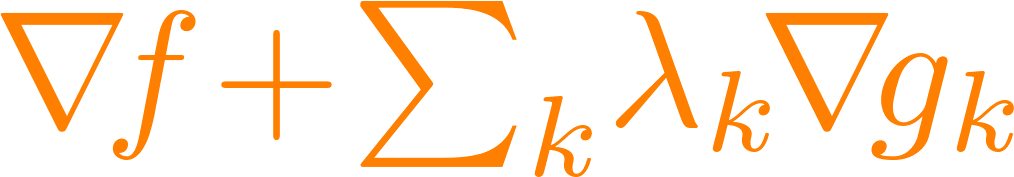 Optimization Techniquesfor Geometry Processing
David BommesRWTH Aachen University
Justin SolomonPrinceton University
This Morning’s Focus
Optimization.
Synonym(-ish):  Variational methods.
This Morning’s Focus
Optimization.
Synonym(-ish):  Variational methods.
Caveat:  Slightly different connotation in ML
More Specifically
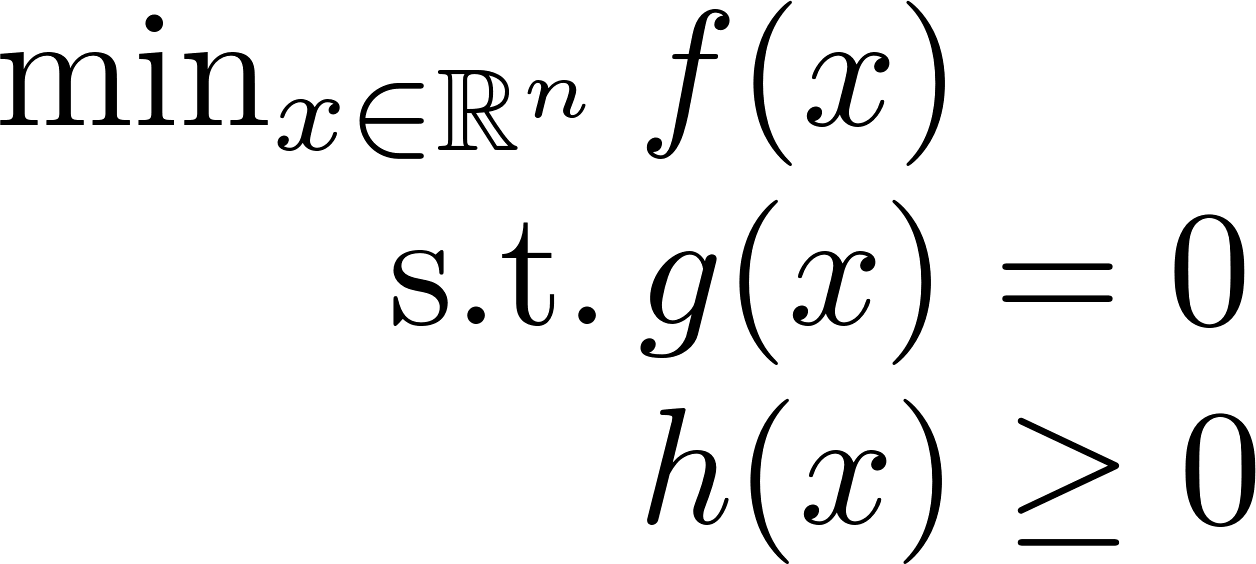 Two Roles
ClientWhich optimization tool is relevant?
DesignerCan I design an algorithm for this problem?
Our Bias
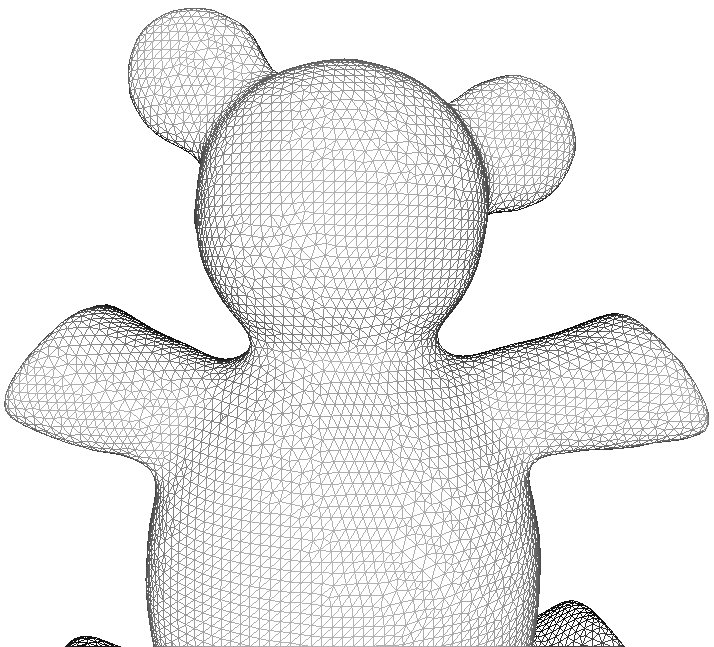 Patterns, algorithms, & examples common in geometry processing.
Optimization is a huge field.
Rough Plan
Part I (Justin)
Vocabulary
Simple examples
Unconstrained optimization
Equality-constrained optimization
Rough Plan
Part II (David)
Inequality constraints
Advanced algorithms
Discrete problems
Conclusion
Rough Plan
Part I (Justin)
Vocabulary
Simple examples
Unconstrained optimization
Equality-constrained optimization
(basic material!)
Optimization Terminology
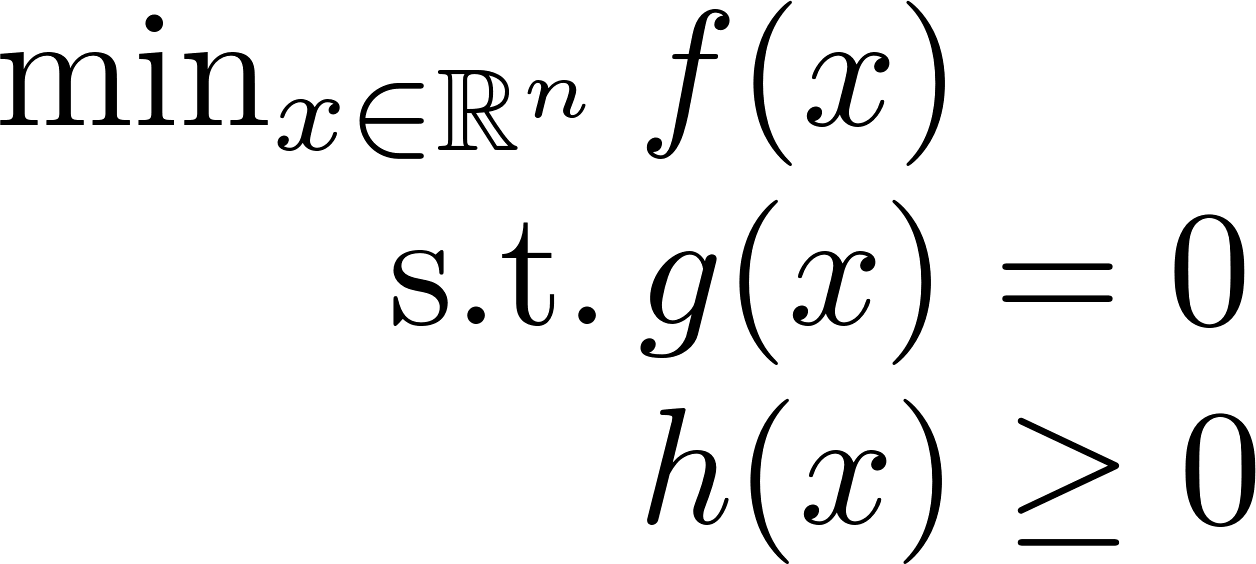 Objective (“Energy Function”)
Optimization Terminology
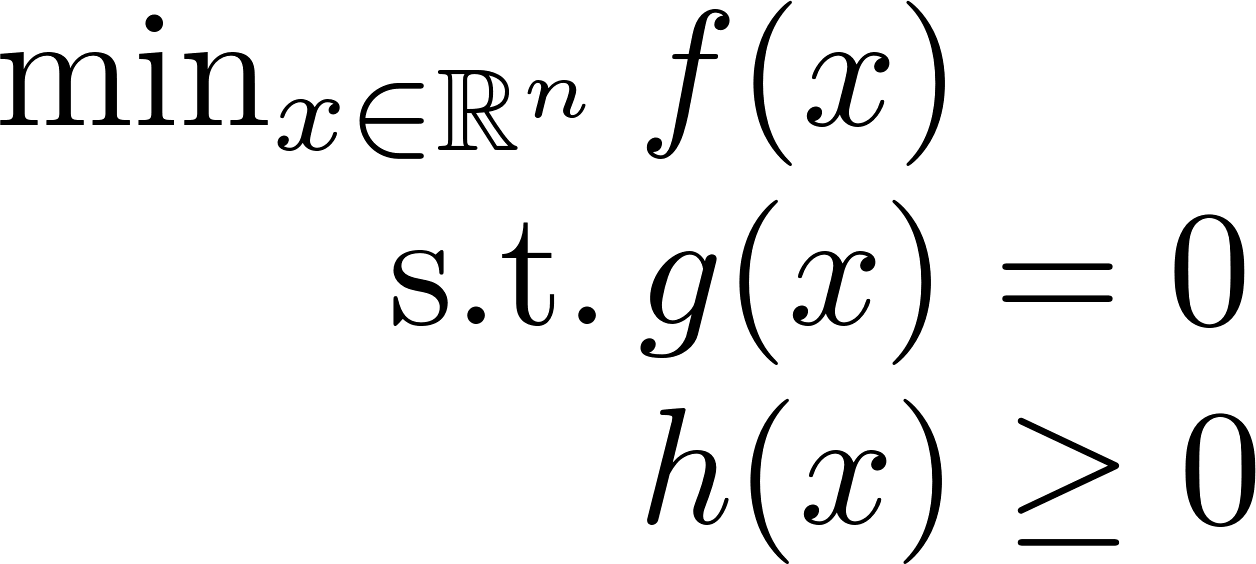 Equality Constraints
Optimization Terminology
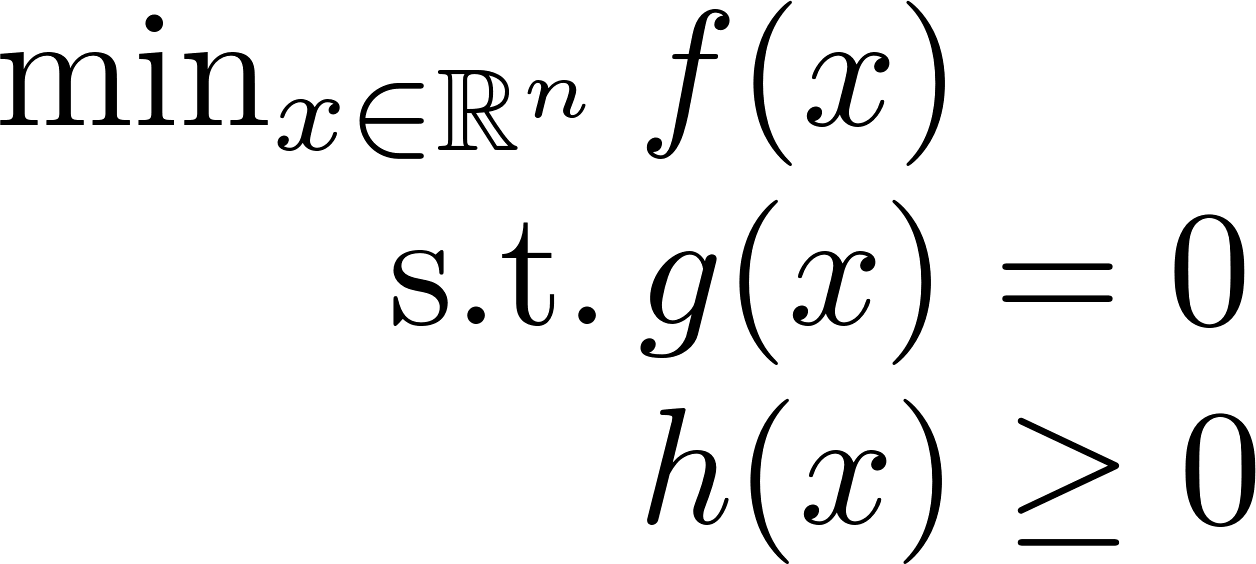 Inequality Constraints
Optimization Terminology
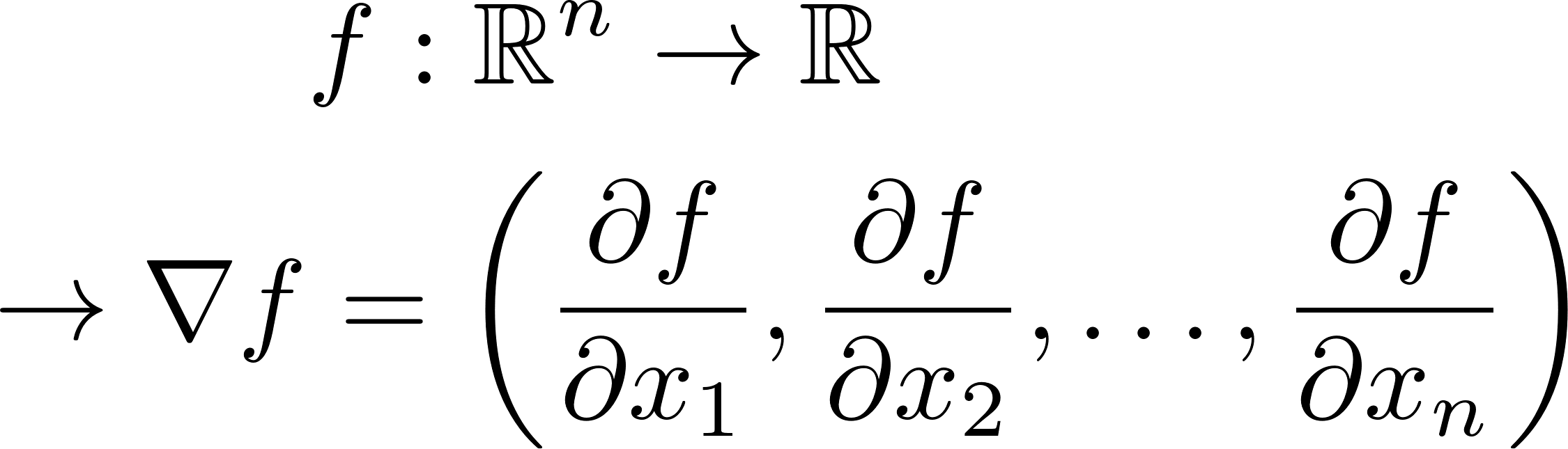 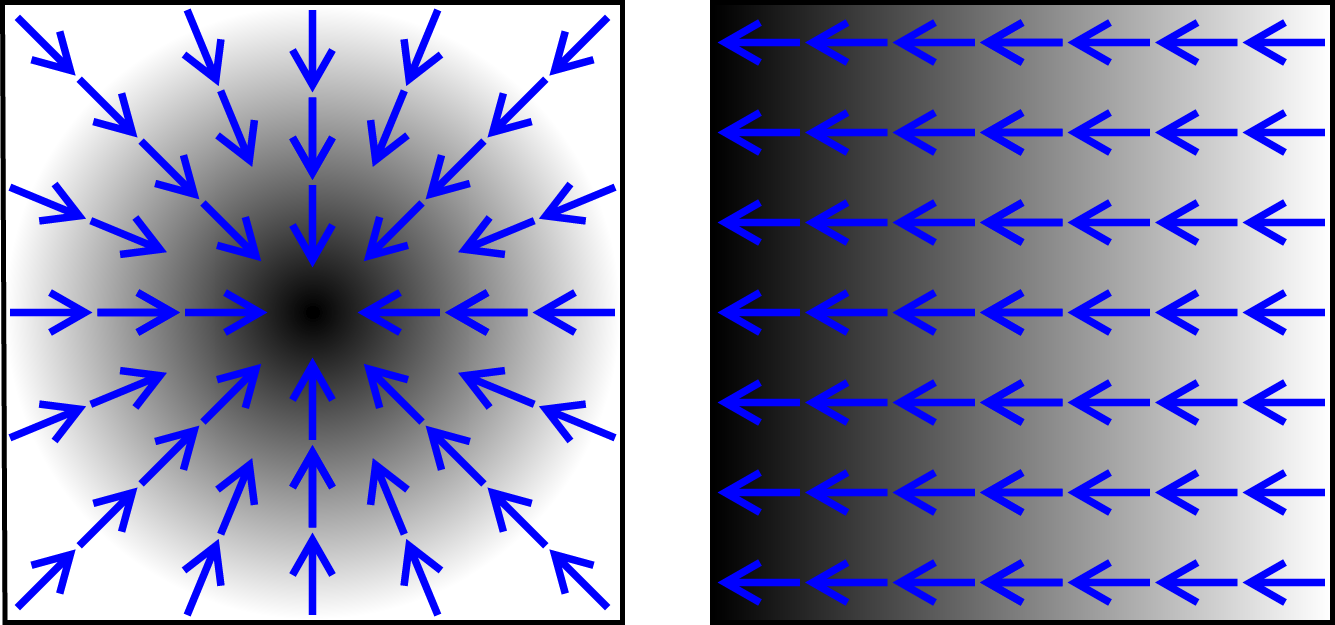 https://en.wikipedia.org/?title=Gradient
Gradient
Optimization Terminology
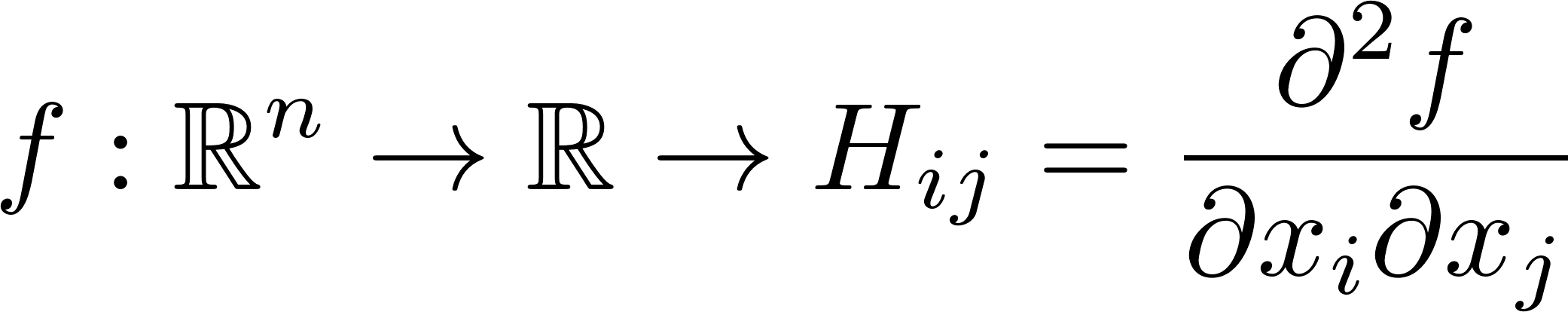 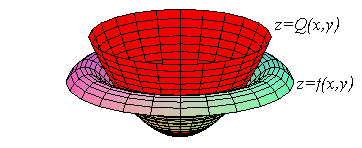 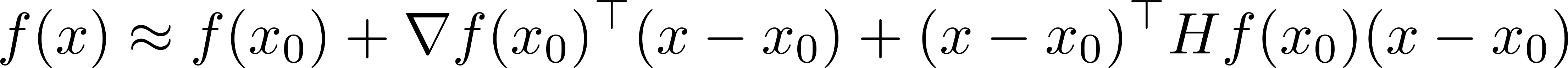 http://math.etsu.edu/multicalc/prealpha/Chap2/Chap2-5/10-3a-t3.gif
Hessian
Optimization Terminology
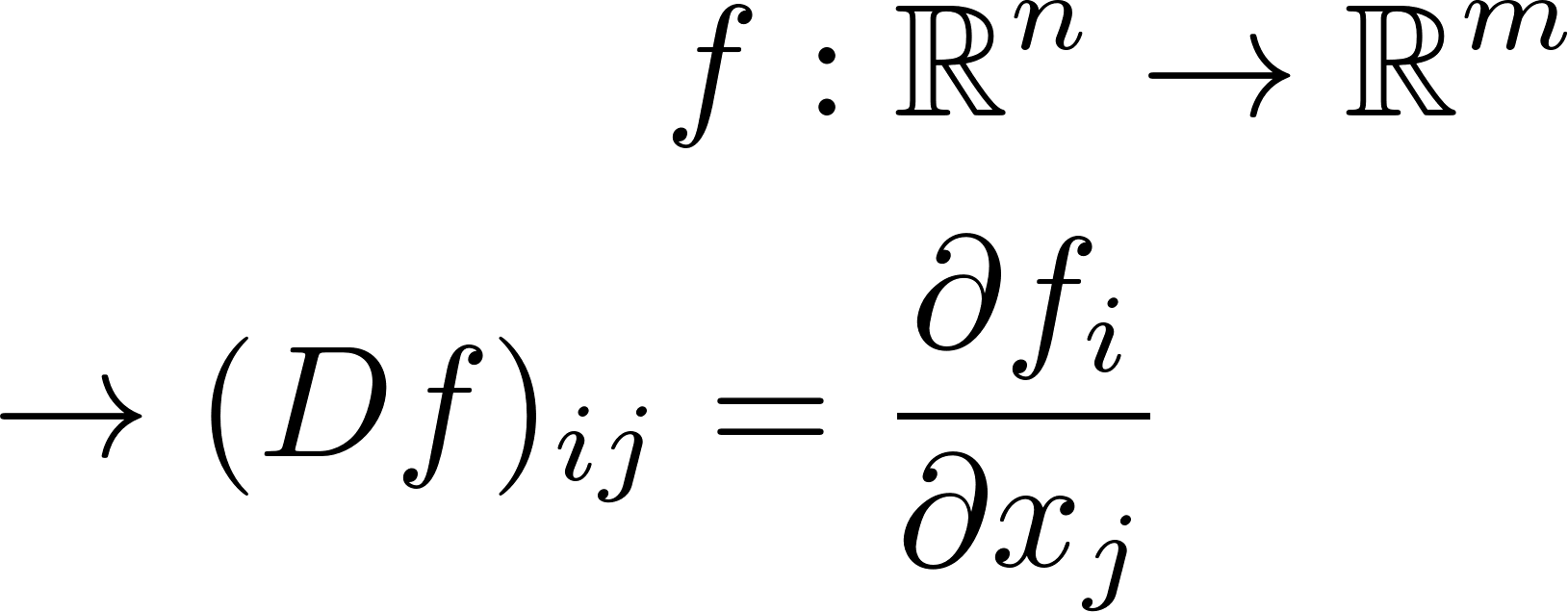 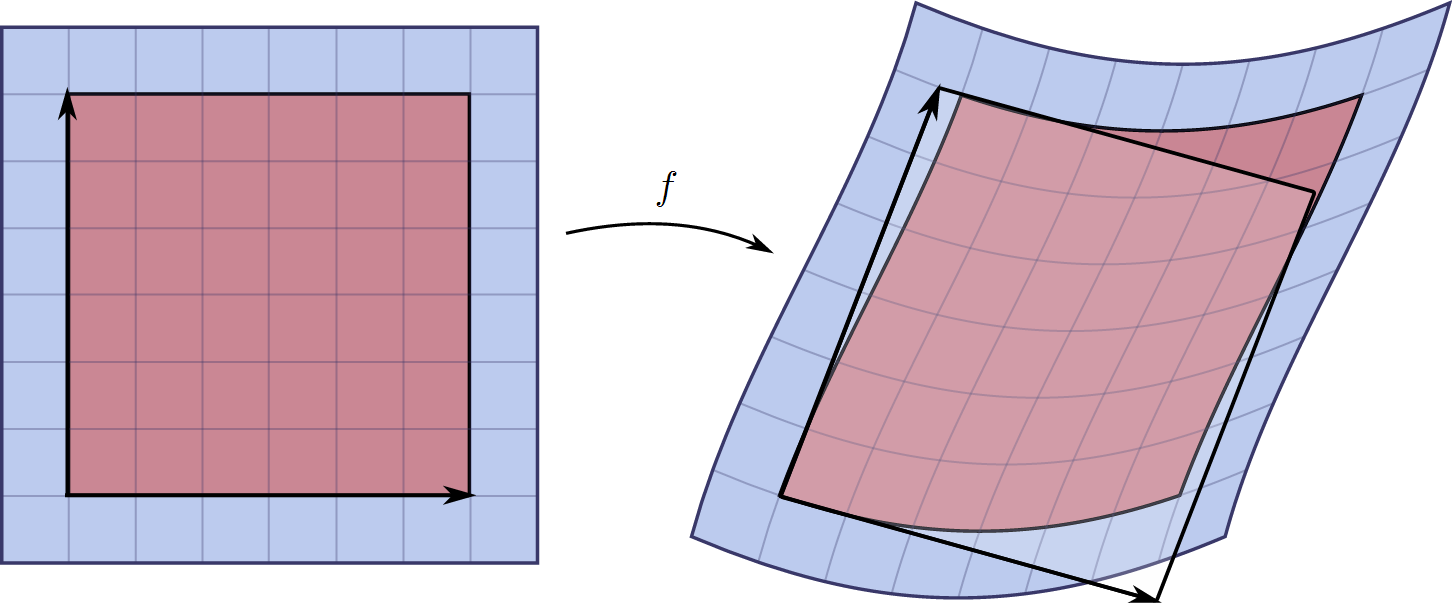 https://en.wikipedia.org/wiki/Jacobian_matrix_and_determinant
Jacobian
Optimization Terminology
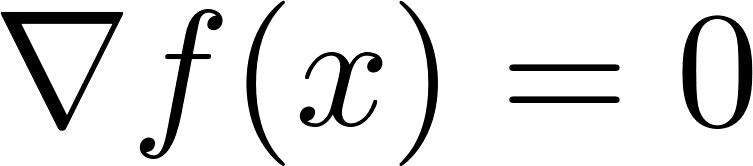 (unconstrained)
Saddle point
Local max
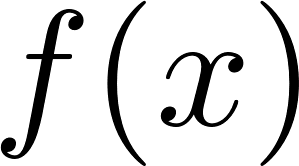 Local min
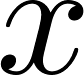 Critical point
Common Mistake
Critical points
may not be minima.
Neither Sufficient nor Necessary
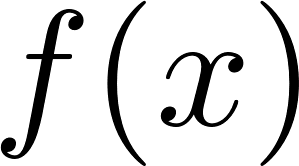 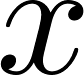 Except…
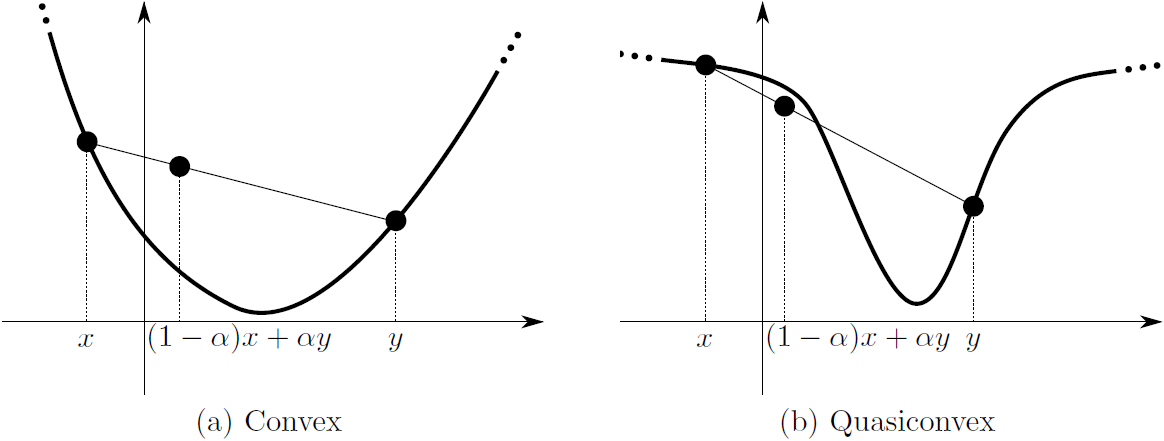 More later
Numerical Algorithms, Solomon
Rough Plan
Part I (Justin)
Vocabulary
Simple examples
Unconstrained optimization
Equality-constrained optimization
Encapsulates Many Problems
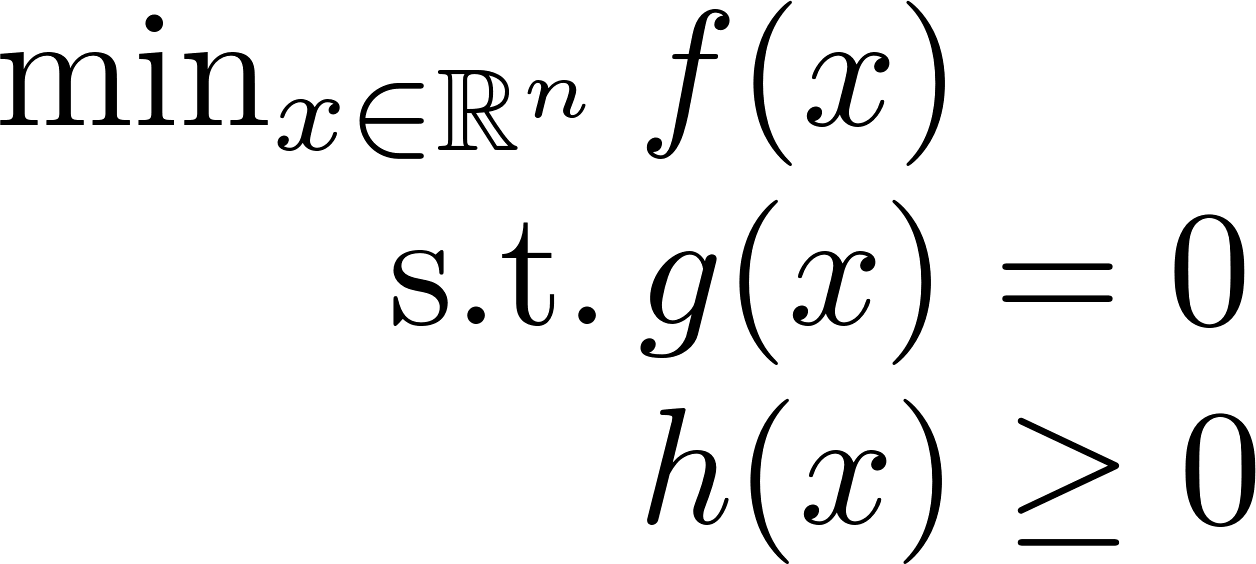 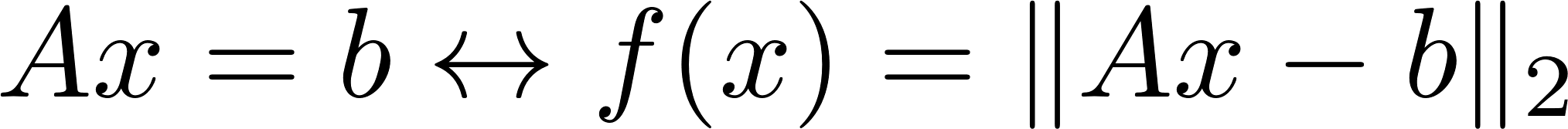 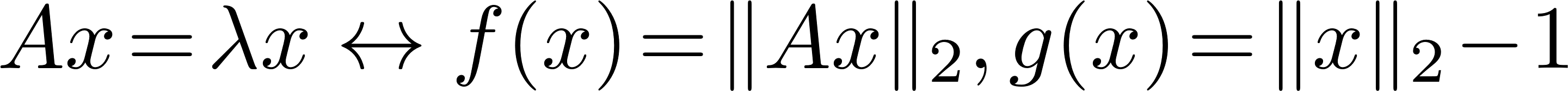 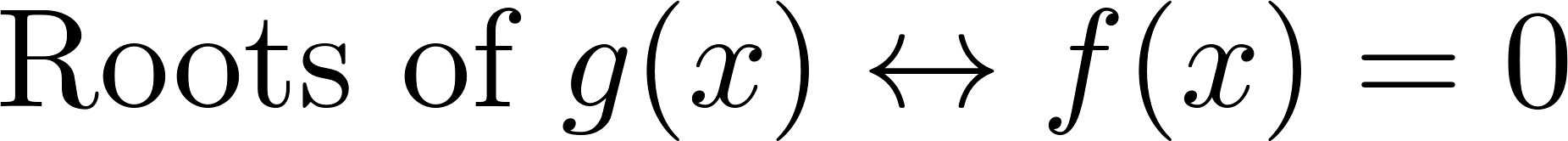 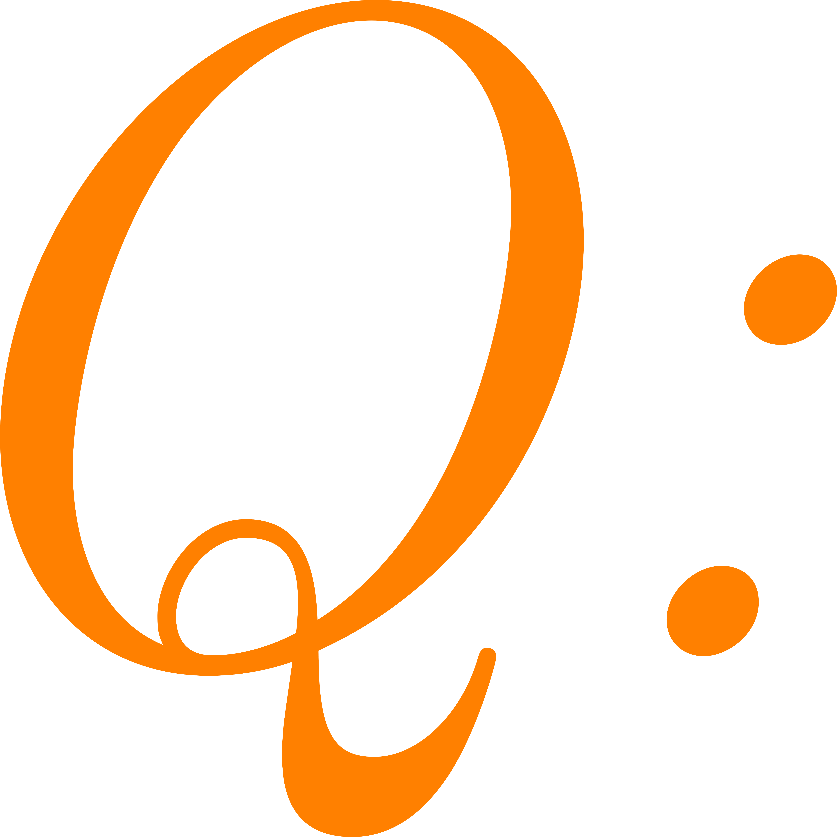 How effective are generic 
optimization tools?
Generic Advice
Try the
simplest solver first.
Quadratic with Linear Equality
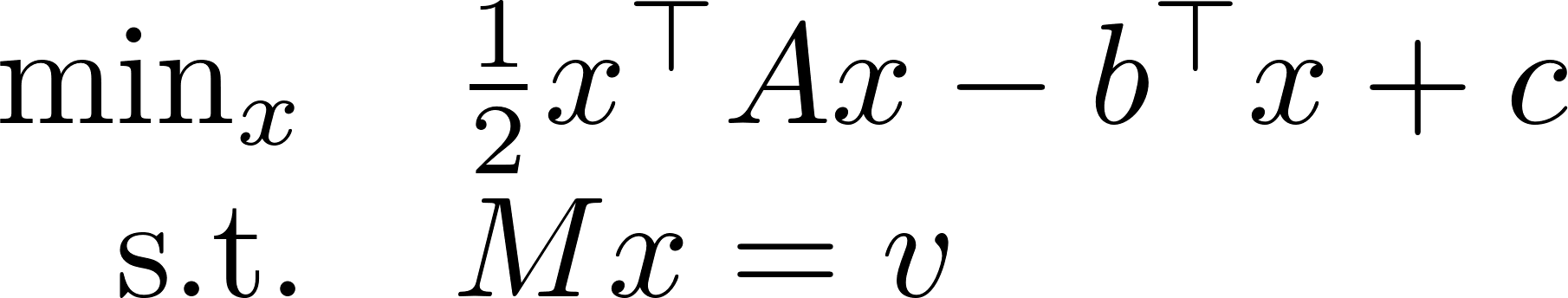 (assume A is symmetric and positive definite)
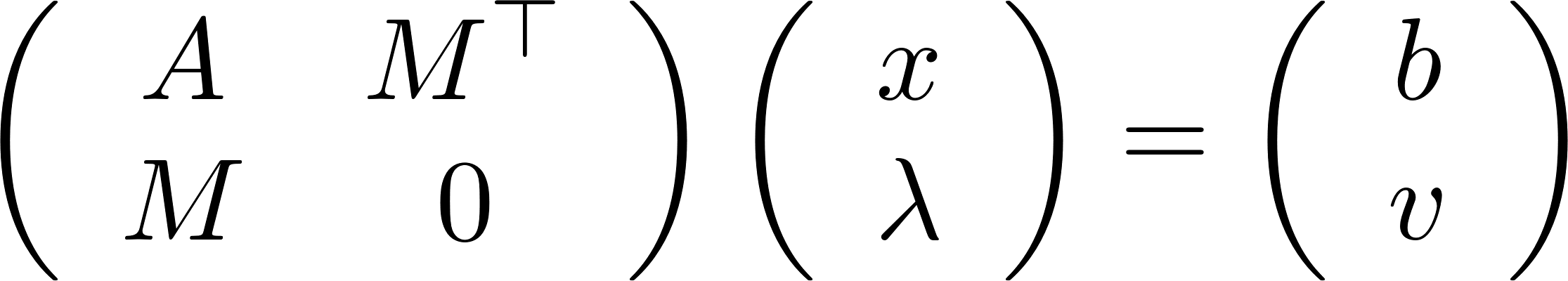 Special Case:  Least-Squares
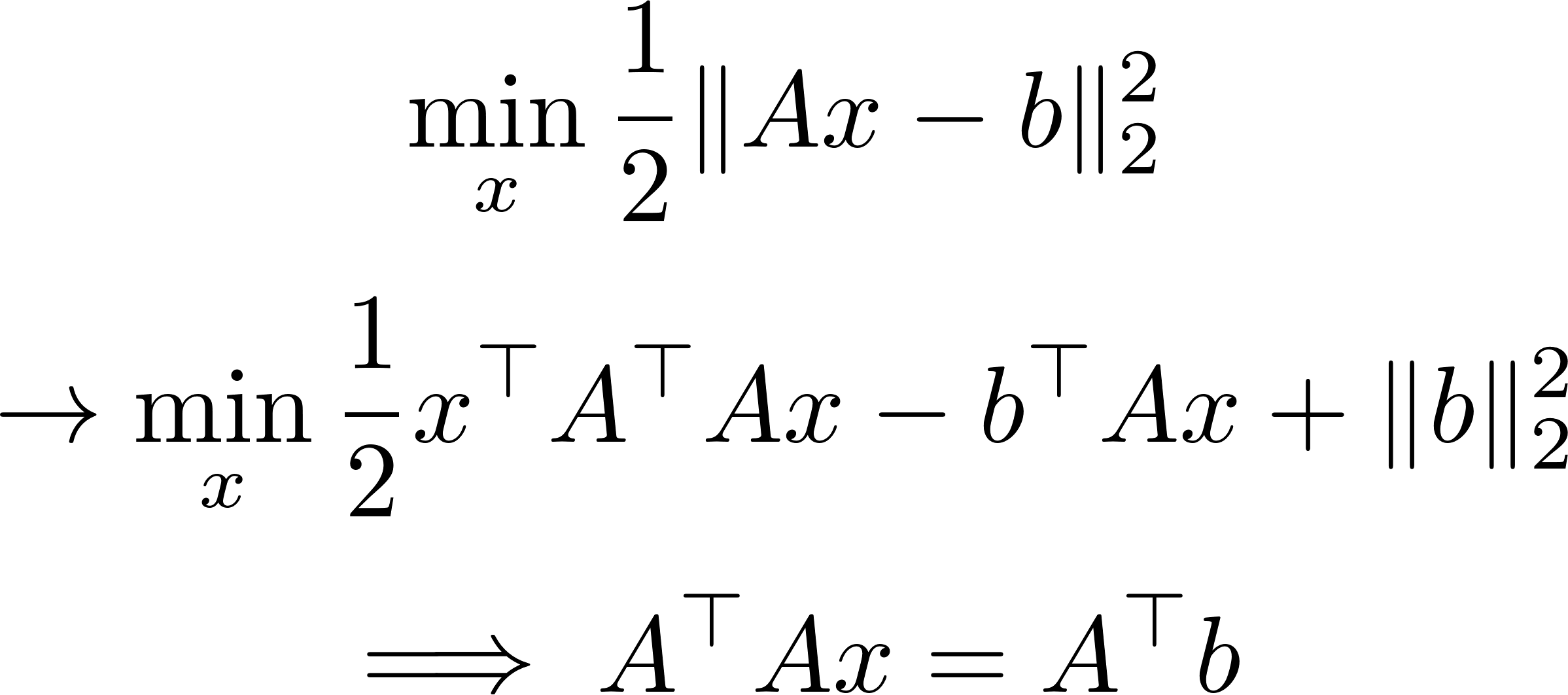 Normal equations
(better solvers for this case!)
Example:  Mesh Embedding
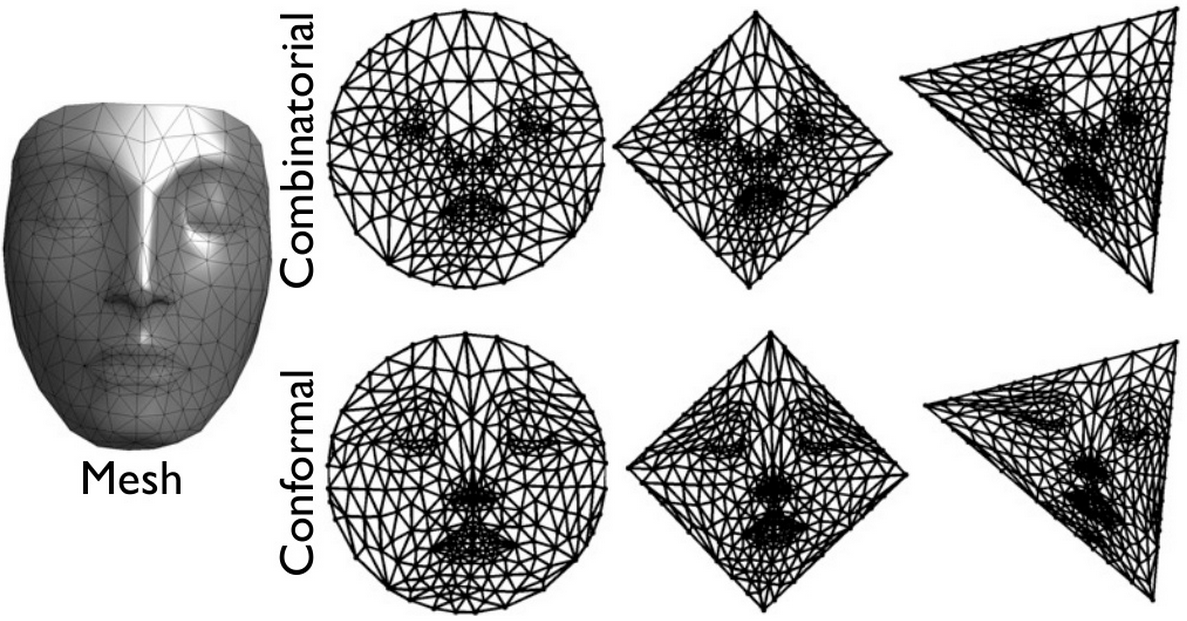 G. Peyré, mesh processing course slides
Linear Solve for Embedding
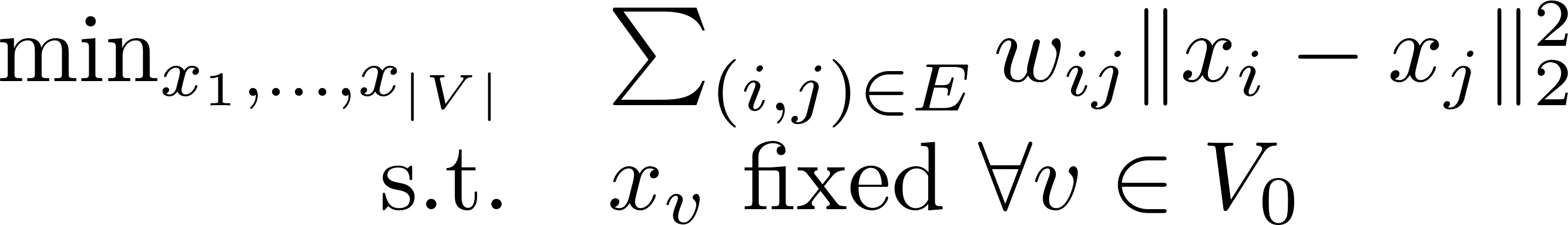 More Explicit Form
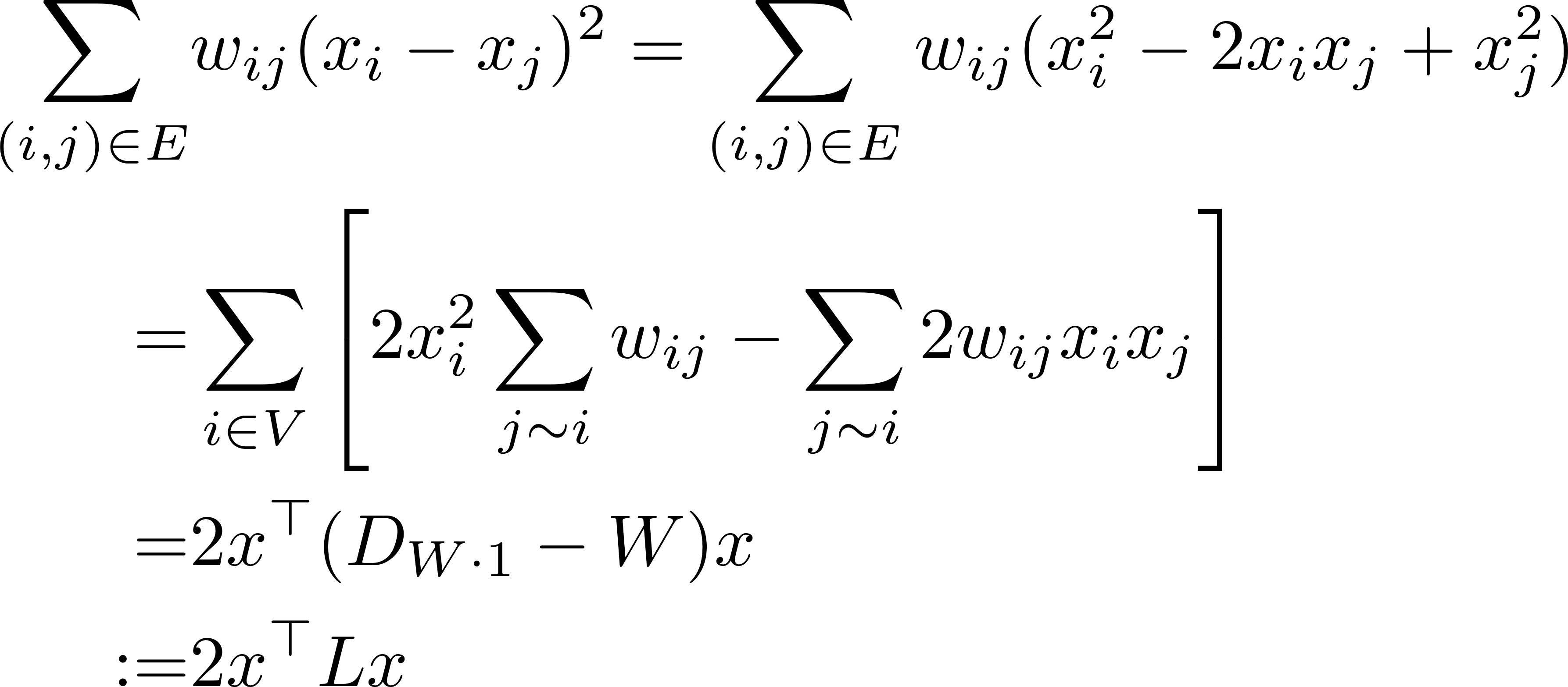 Laplacian matrix!
Differential Geometry Perspective
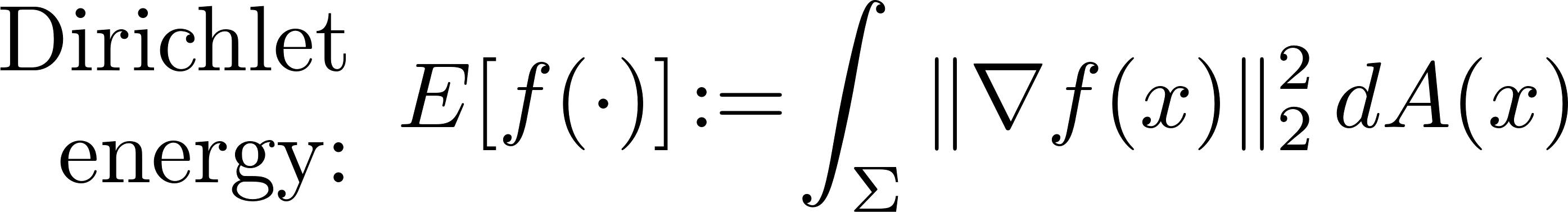 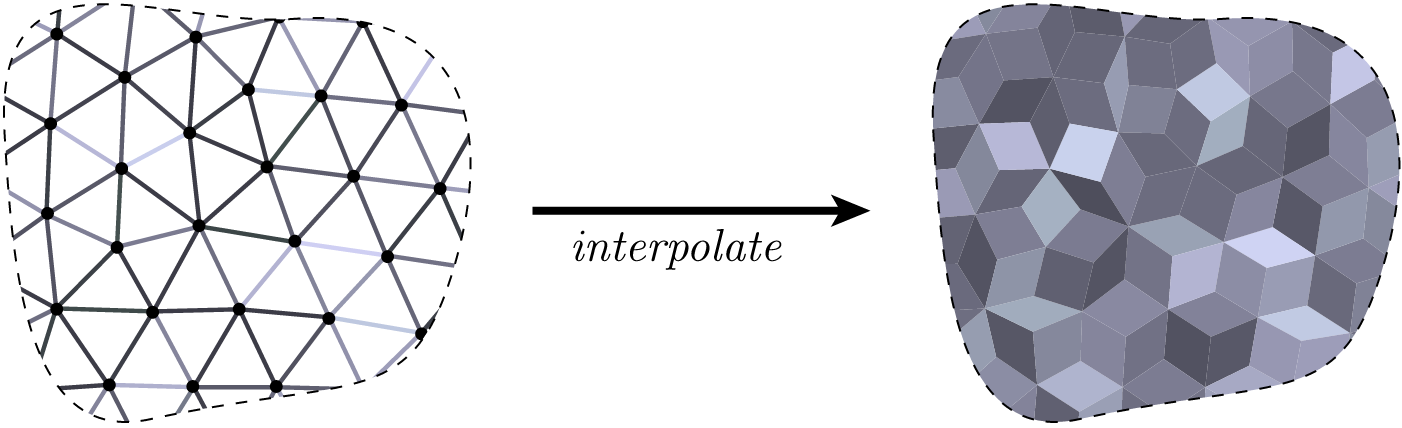 K. Crane, brickisland.net
Leads to famous cotangent weights!
Useful for interpolation.
Linear Solver Considerations
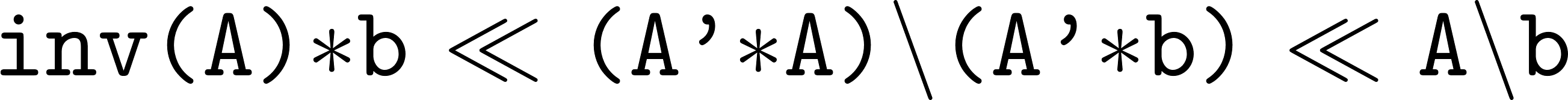 Two Classes of Solvers
Direct (explicit matrix)
Dense:  Gaussian elimination/LU, QR for least-squares
Sparse:  Reordering (SuiteSparse, Eigen)

Iterative (apply matrix repeatedly)
Positive definite:  Conjugate gradients
Symmetric:  MINRES, GMRES
Generic:  LSQR
Very Common:  Sparsity
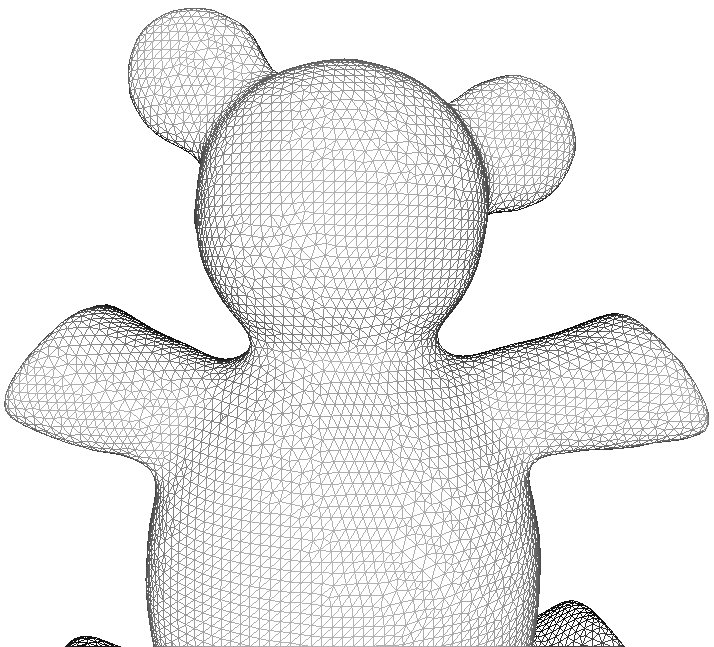 Induced by the connectivity of the triangle mesh.
Returning to Parameterization
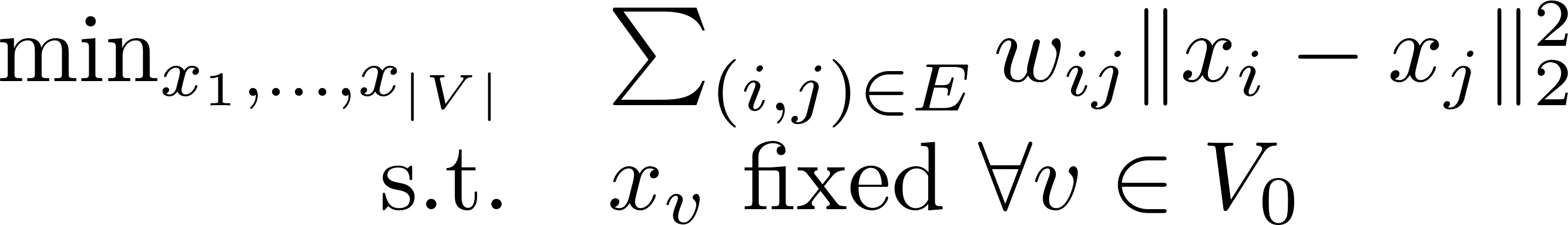 Nontriviality Constraint
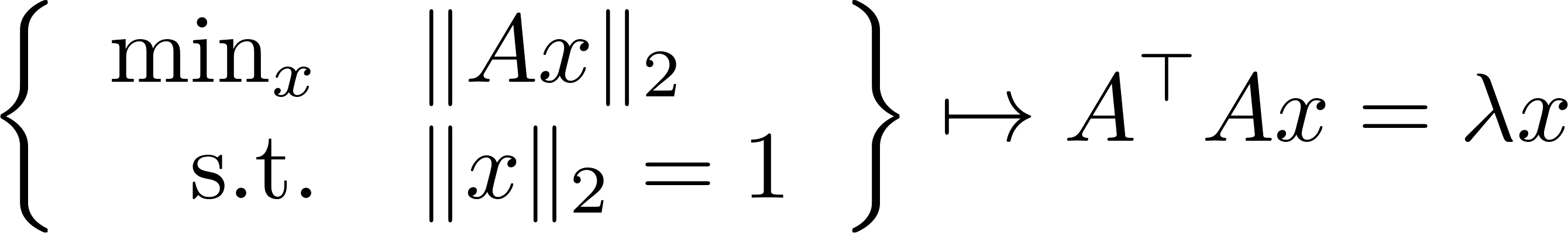 Common Situation
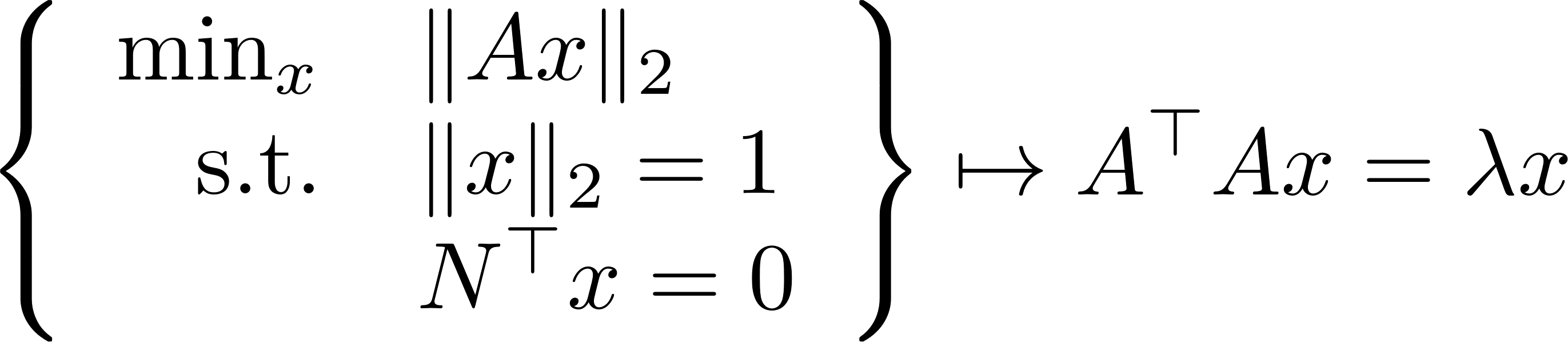 Back to Parameterization
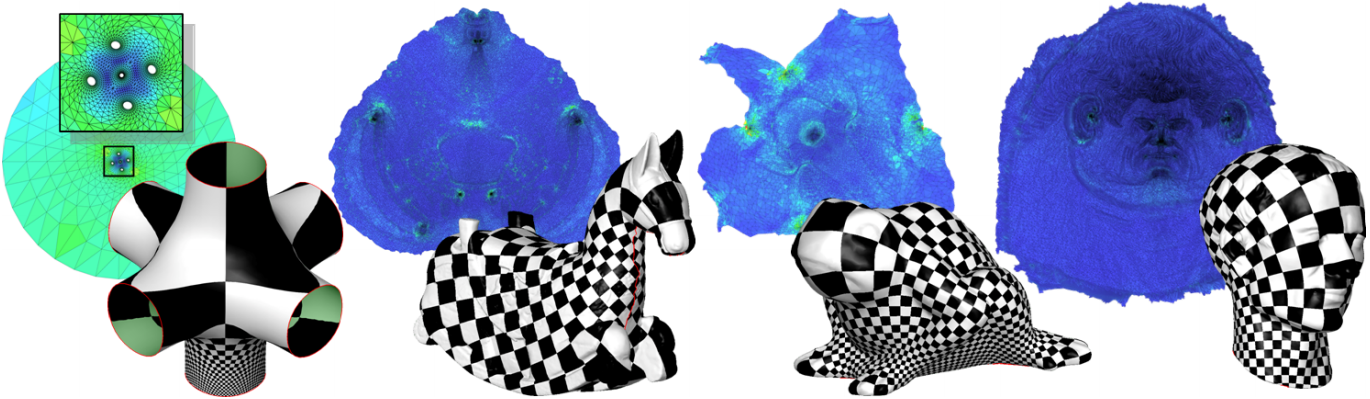 Mullen et al.  “Spectral Conformal Parameterization.”  SGP 2008.
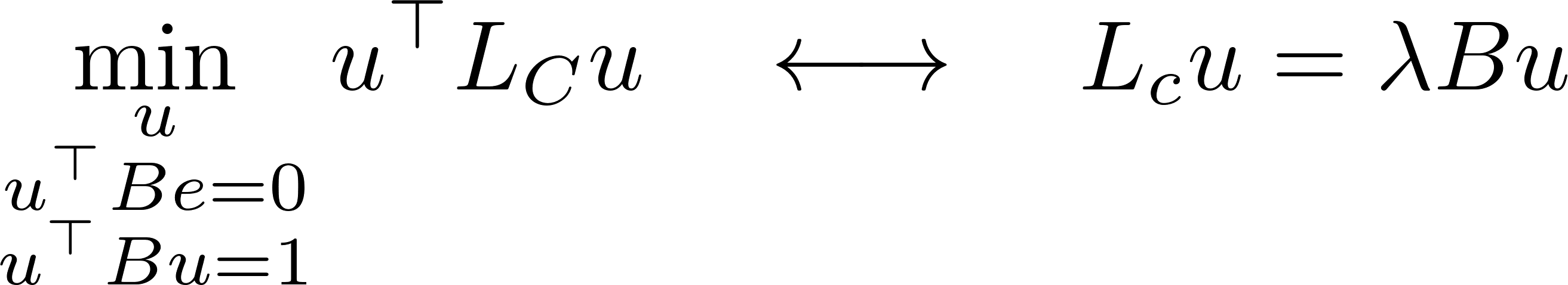 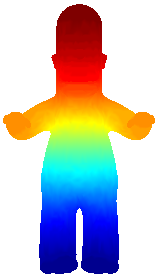 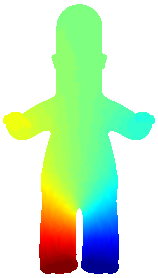 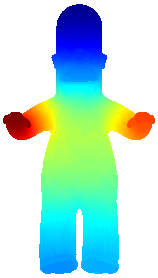 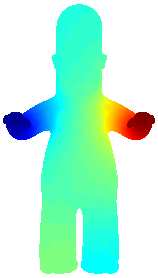 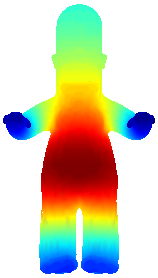 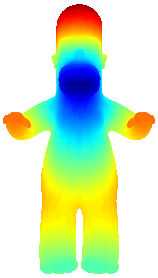 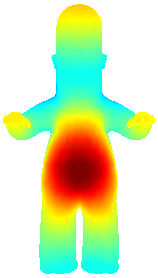 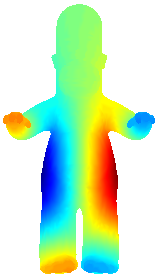 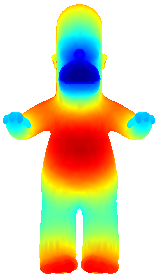 Continuous Story
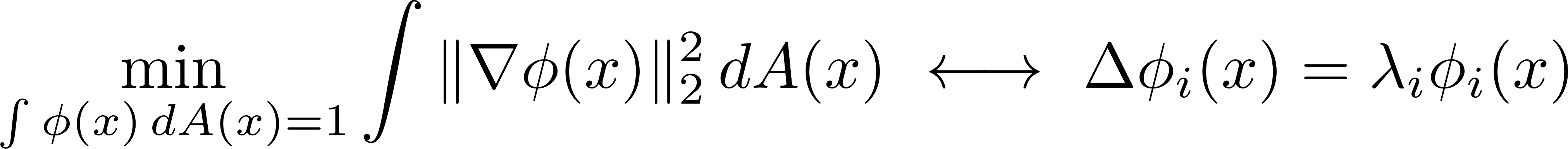 10
9
8
7
6
5
4
2
3
“Laplace-Beltrami Eigenfunctions”
Basic Idea of Eigenalgorithms
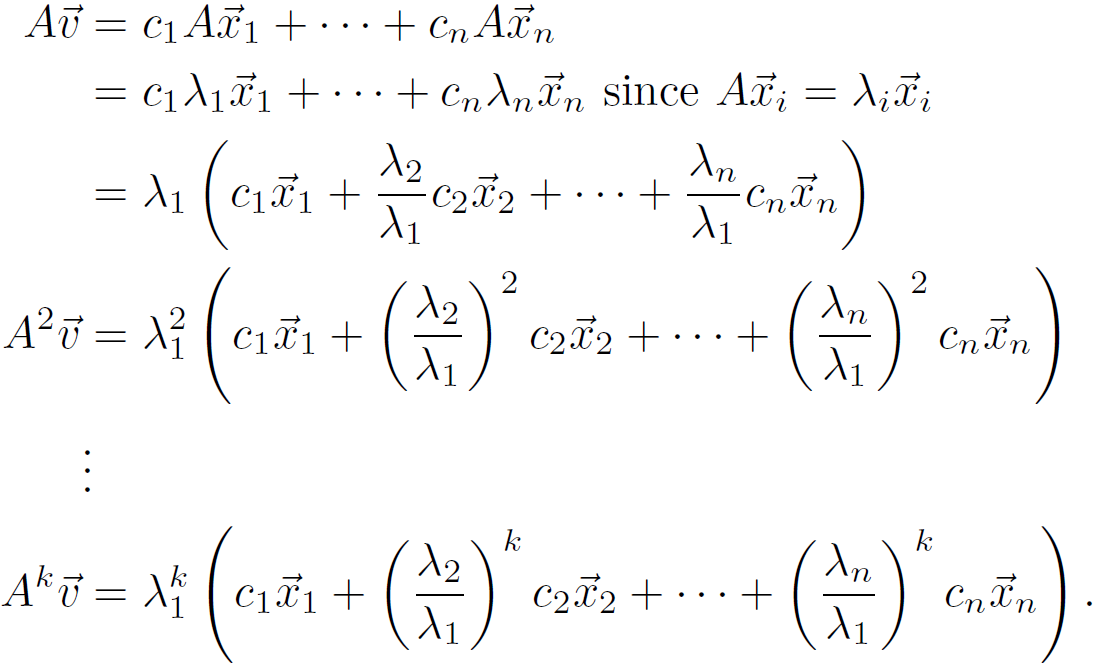 Combining Tools So Far
Roughly:
Extract Laplace-Beltrami eigenfunctions:
Find mapping matrix (linear solve!):
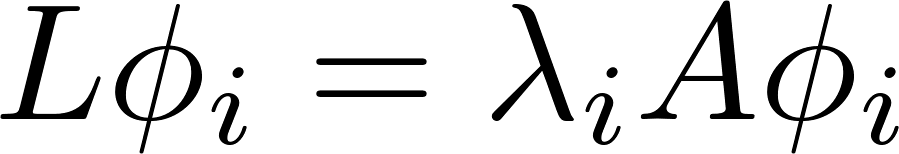 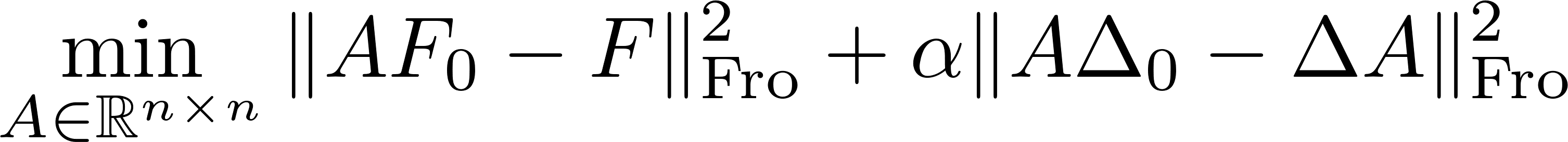 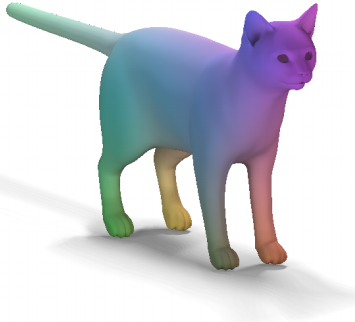 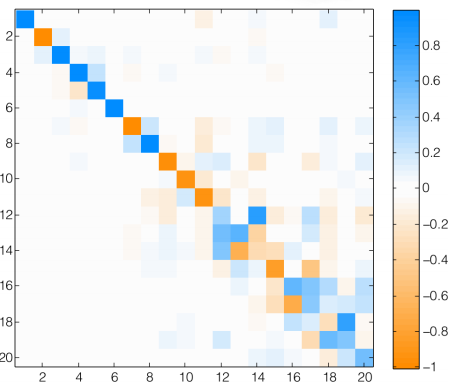 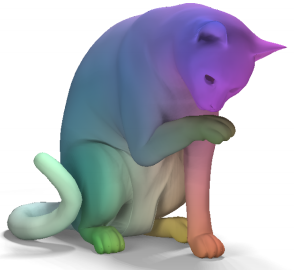 Ovsjanikov et al.  “Functional Maps.”  SIGGRAPH 2012.
Rough Plan
Part I (Justin)
Vocabulary
Simple examples
Unconstrained optimization
Equality-constrained optimization
Unconstrained Optimization
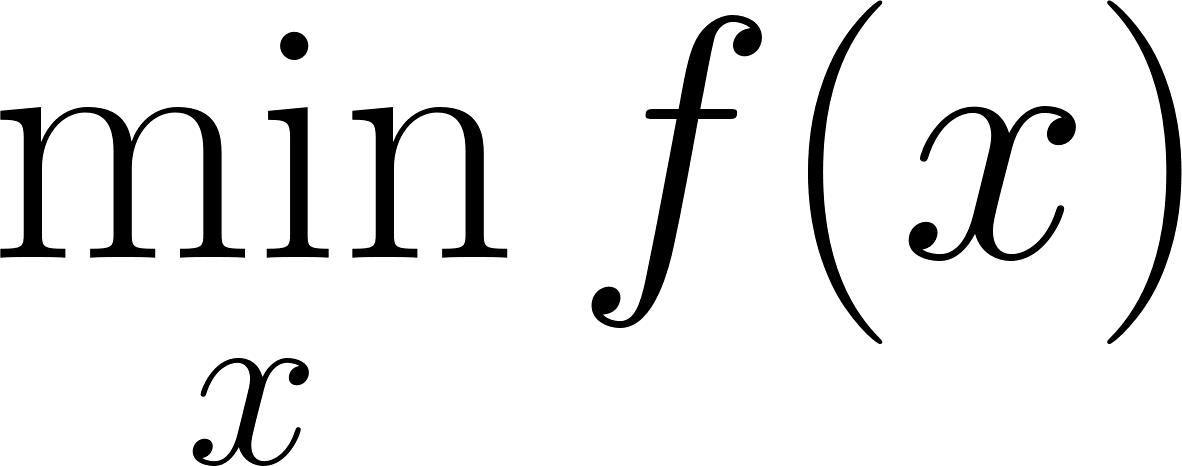 Unconstrained Optimization
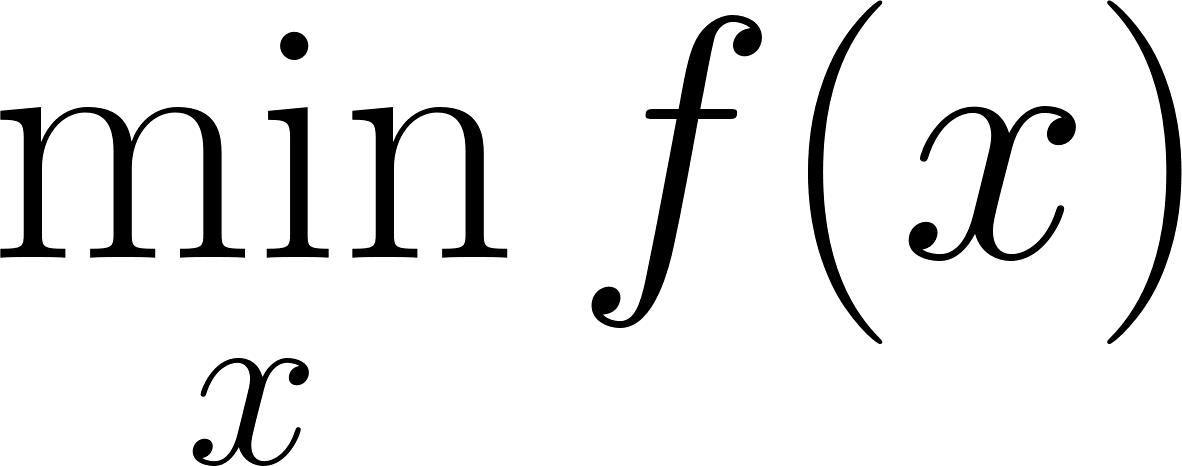 Unstructured.
Basic Algorithms
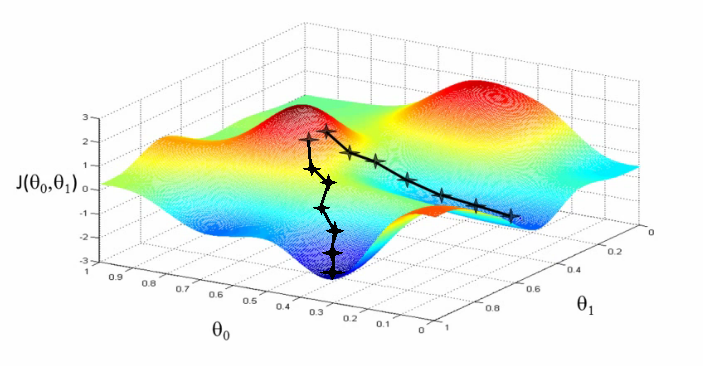 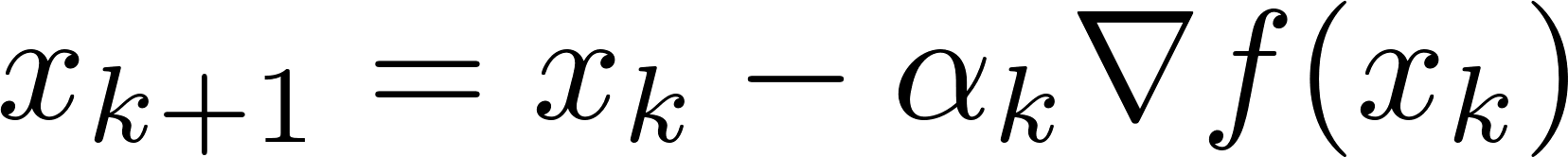 Gradient descent
Basic Algorithms
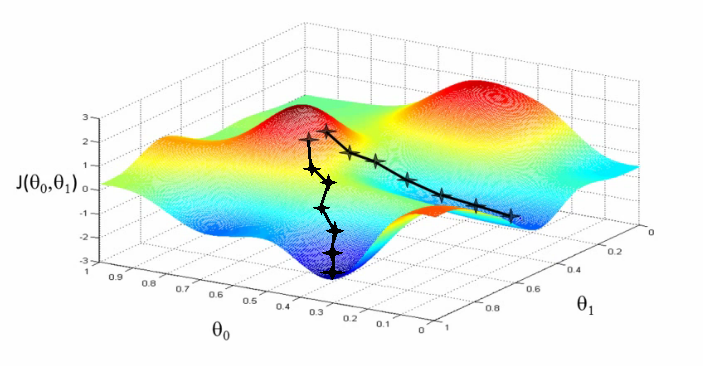 Line search
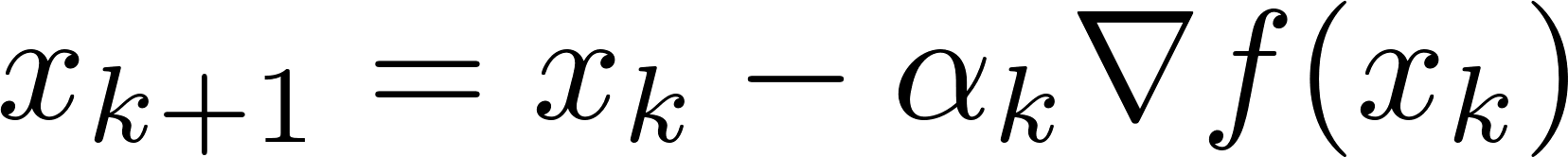 Gradient descent
Basic Algorithms
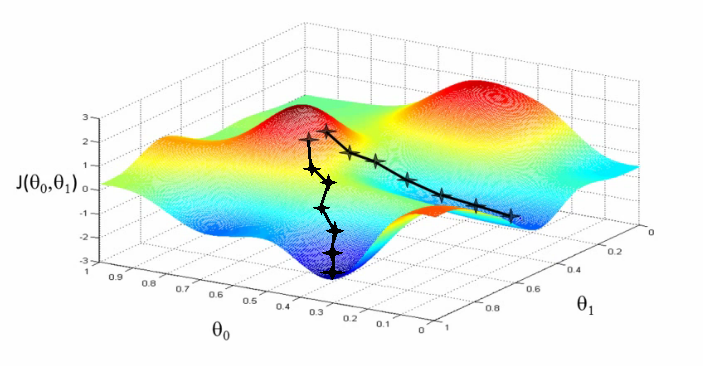 Multiple optima!
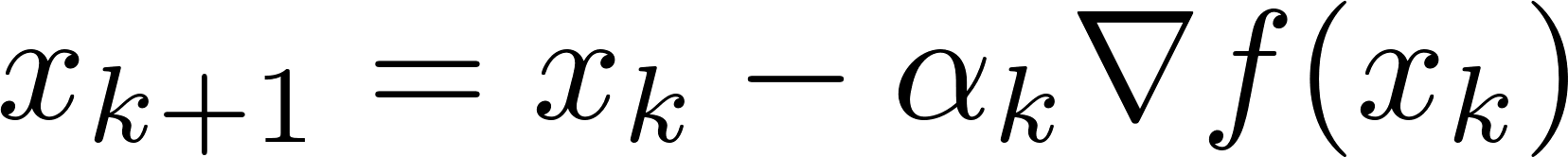 Gradient descent
Basic Algorithms
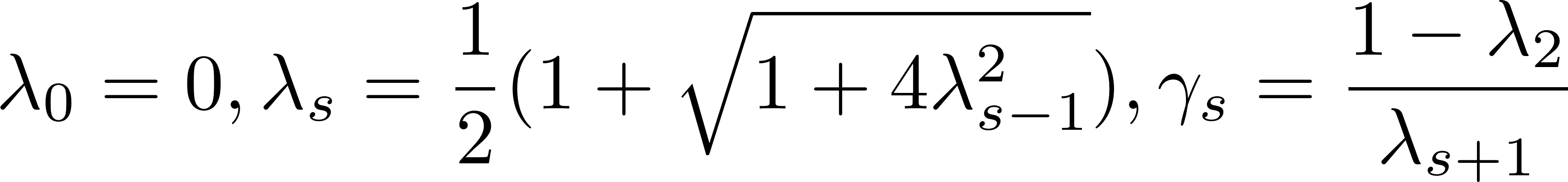 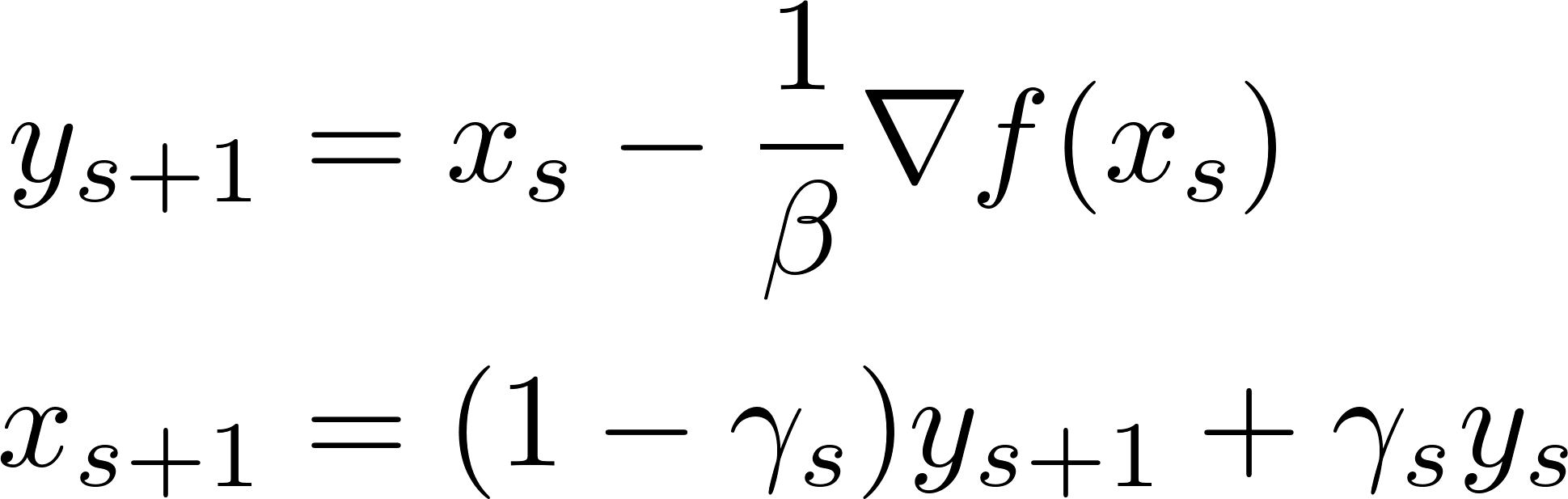 Quadratic convergence on convex problems!
(Nesterov 1983)
Accelerated gradient descent
Basic Algorithms
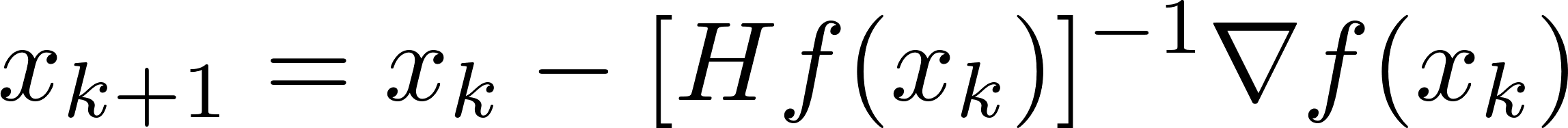 1
2
Line search for stability
3
Newton’s Method
Basic Algorithms
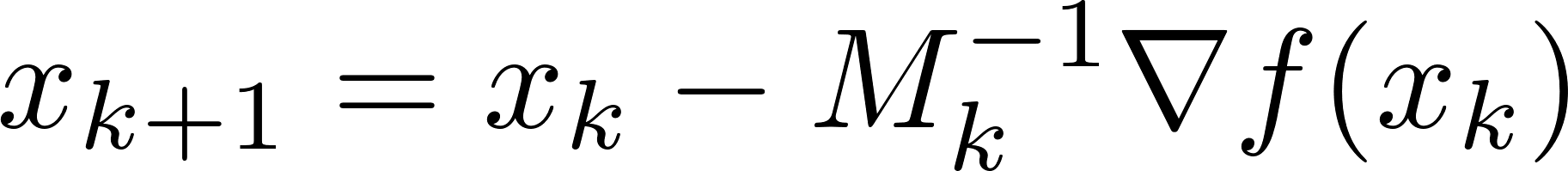 Hessian approximation
(Often sparse) approximation from previous samples and gradients
Inverse in closed form!
Quasi-Newton:  BFGS and friends
Geometric Flows
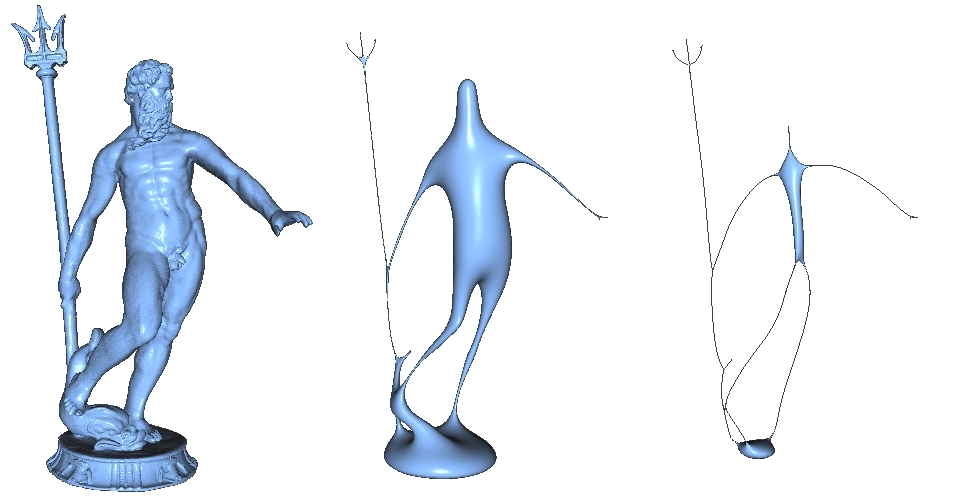 M. Kazhdan
Often continuous gradient descent
Example:  Shape Interpolation
Fröhlich and Botsch.  “Example-Driven Deformations Based on Discrete Shells.”  CGF 2011.
Interpolation Pipeline
Roughly:
 Linearly interpolate edge lengths and dihedral angles.


 Nonlinear optimization for vertex positions.
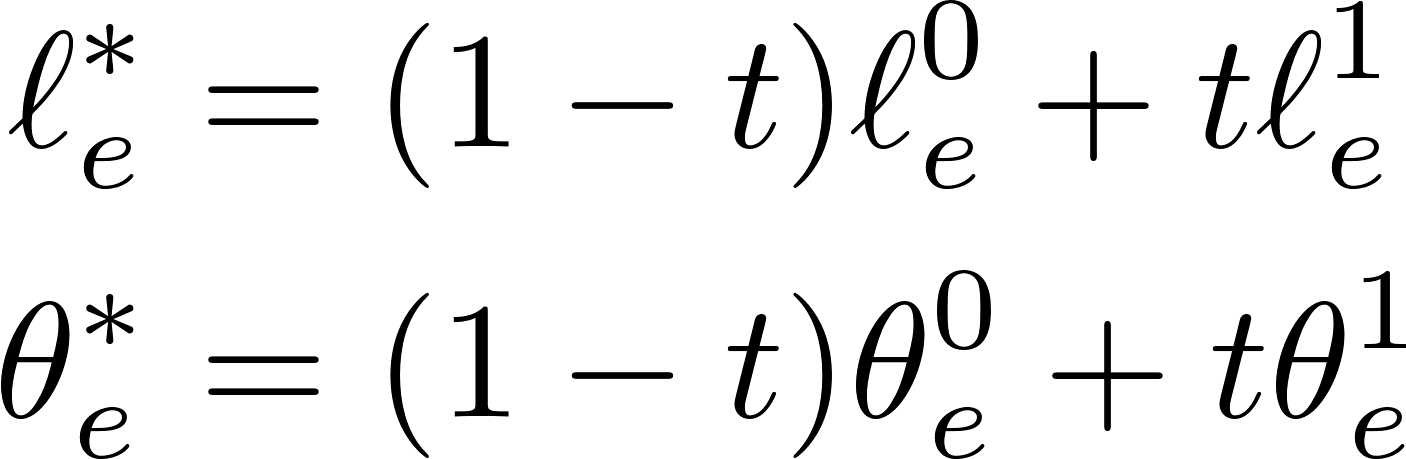 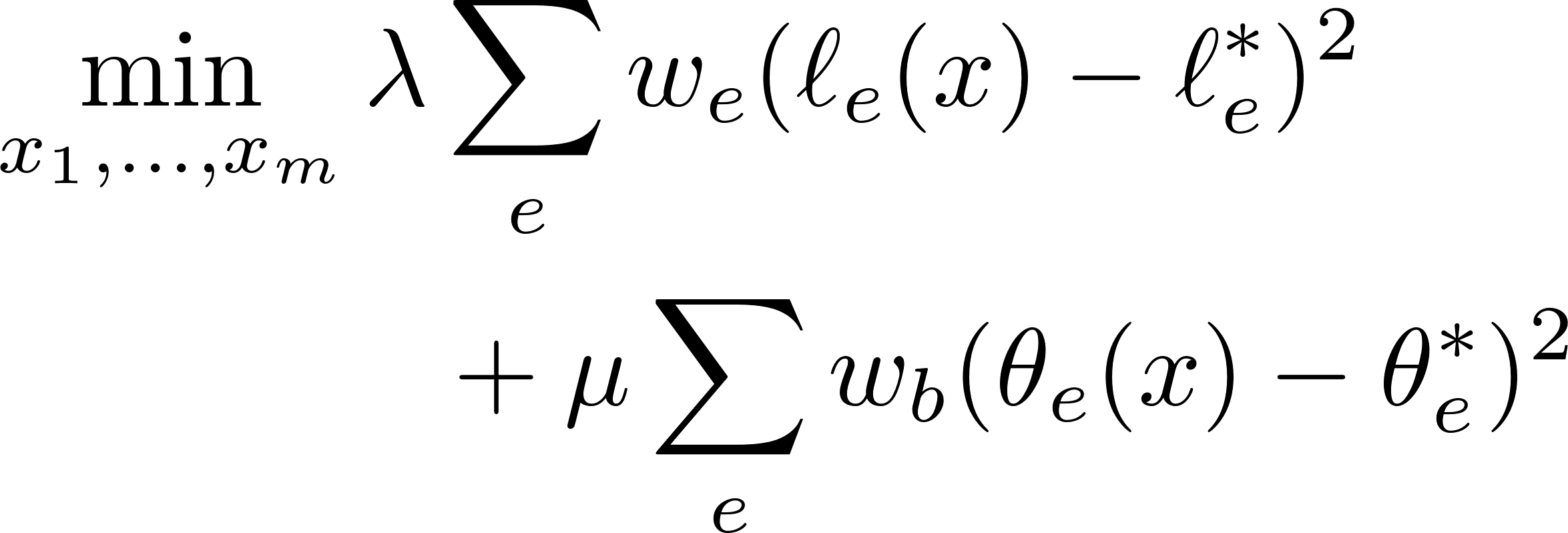 Sum of squares: Gauss-Newton
Software
Matlab:  fminunc or minfunc
C++:  libLBFGS, dlib, others

Typically provide functions for function and gradient (and optionally, Hessian).

Try several!
Rough Plan
Part I (Justin)
Vocabulary
Simple examples
Unconstrained optimization
Equality-constrained optimization
Lagrange Multipliers: Idea
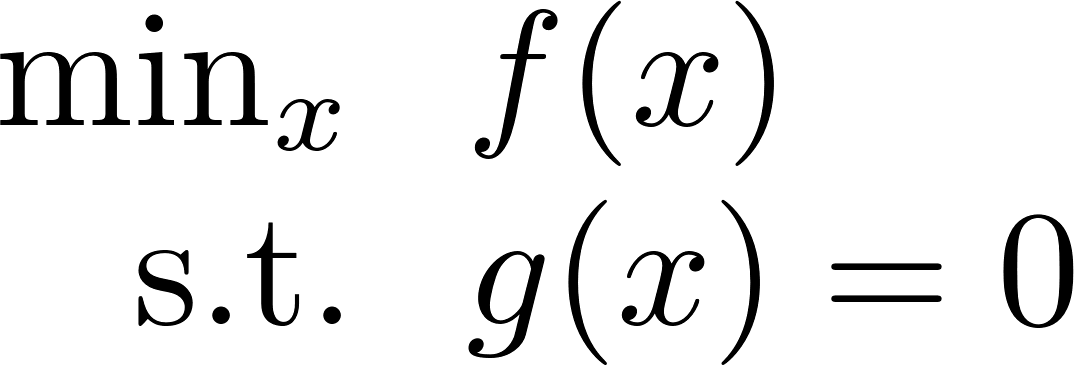 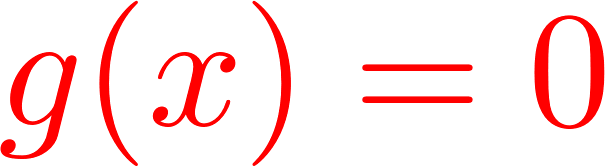 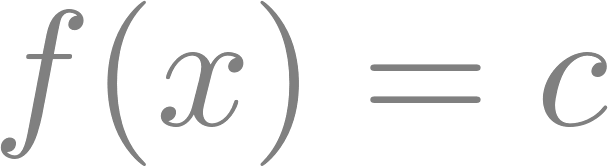 Lagrange Multipliers: Idea
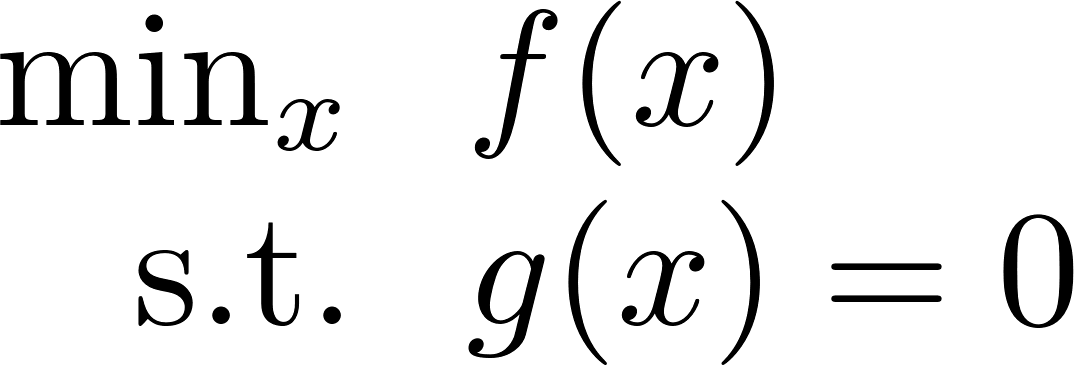 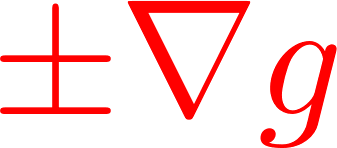 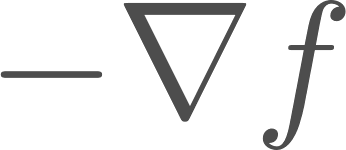 Lagrange Multipliers: Idea
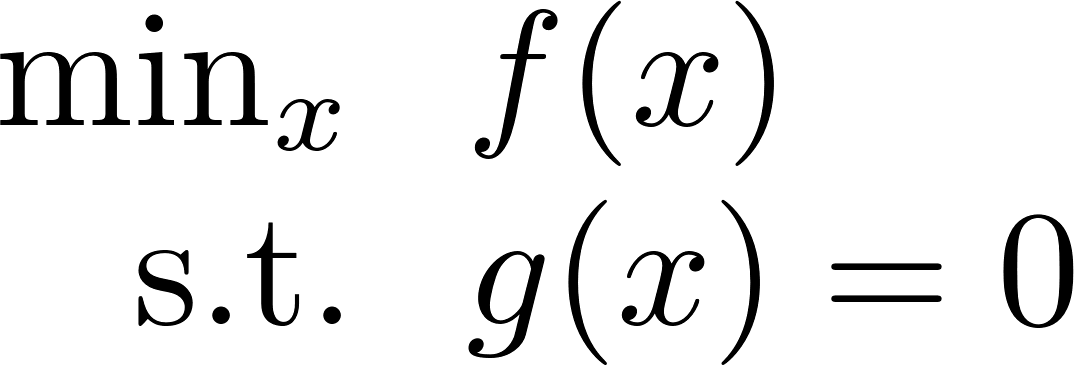 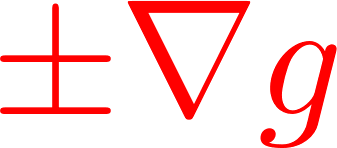 Want:
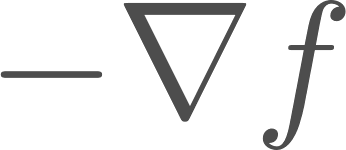 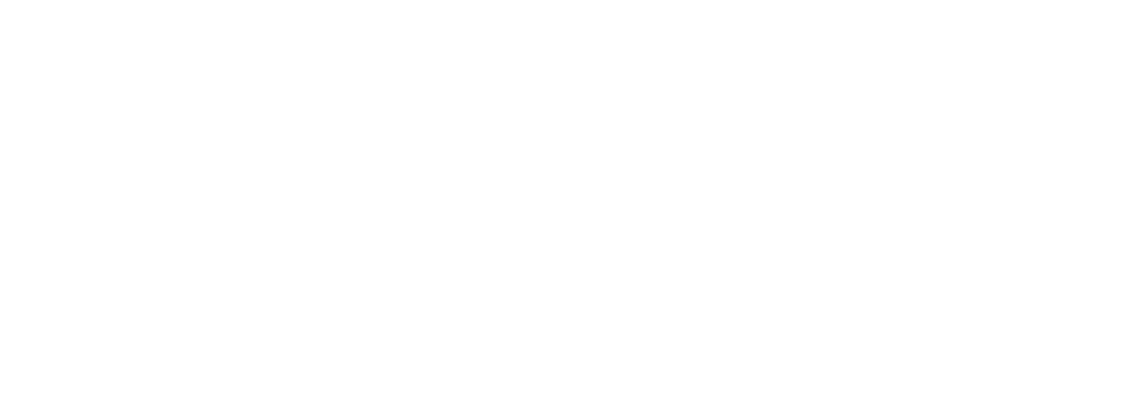 Example:  Symmetric Eigenvectors
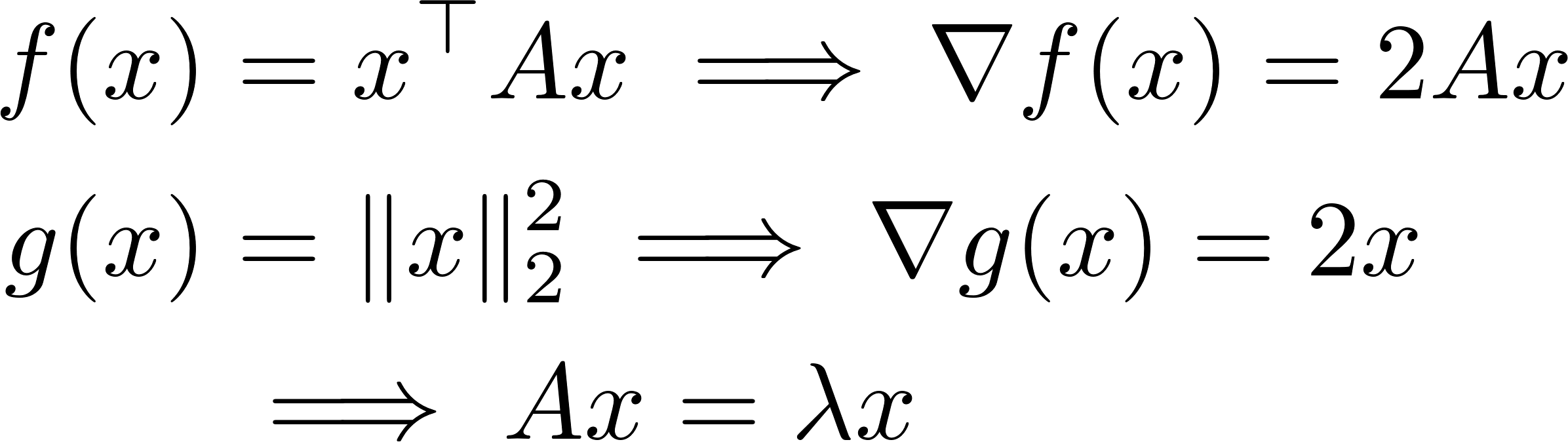 Use of Lagrange Multipliers
Turns constrained optimization into
unconstrained root-finding.
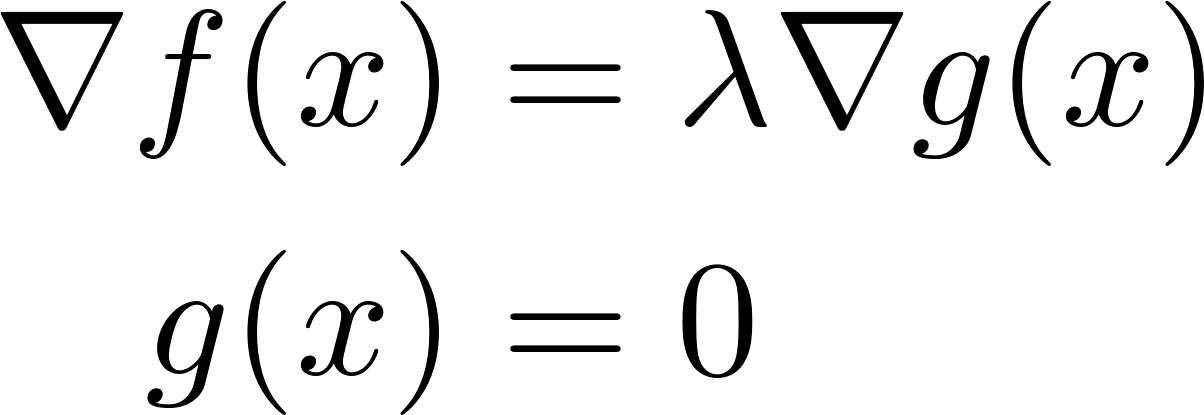 Many Options
Schur Complement Reduction
Recall:
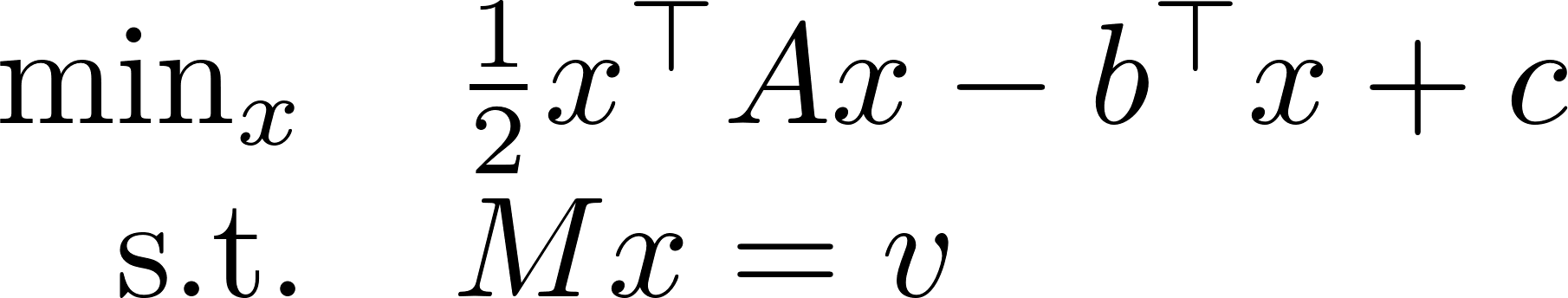 (assume A is symmetric and positive definite)
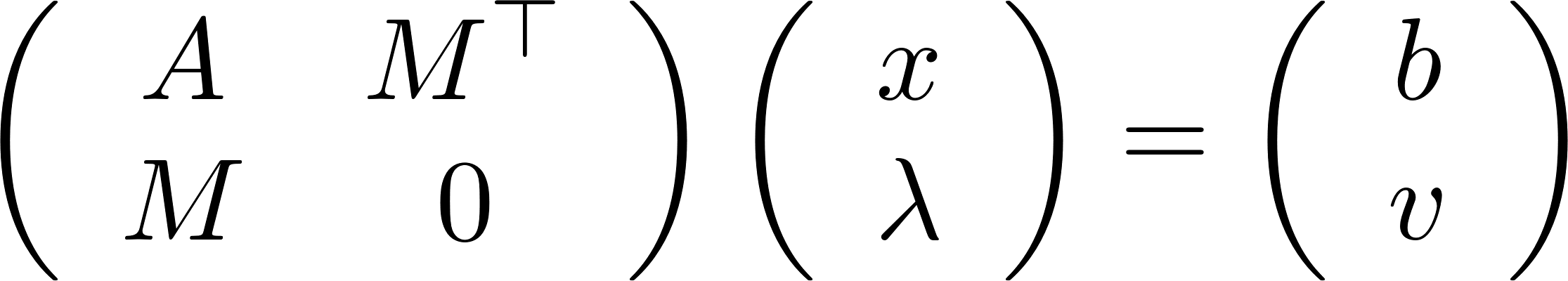 Schur Complement Reduction
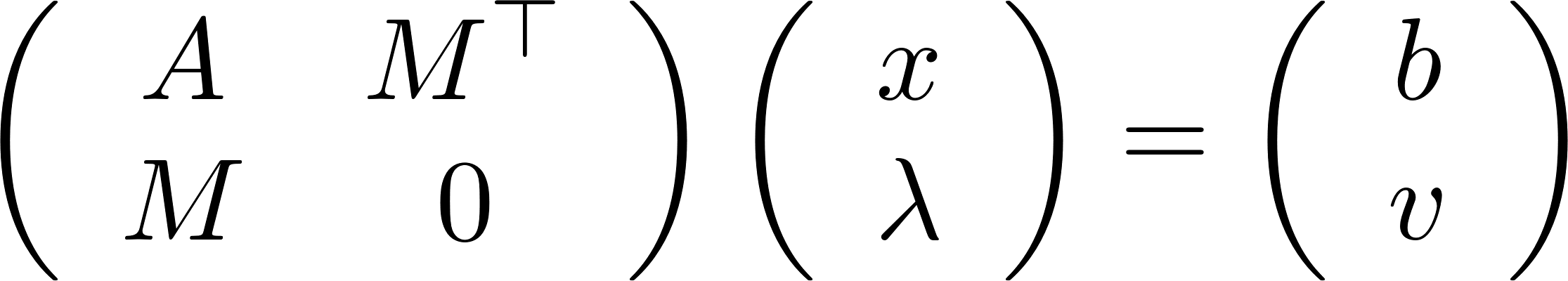 No longer positive definite!
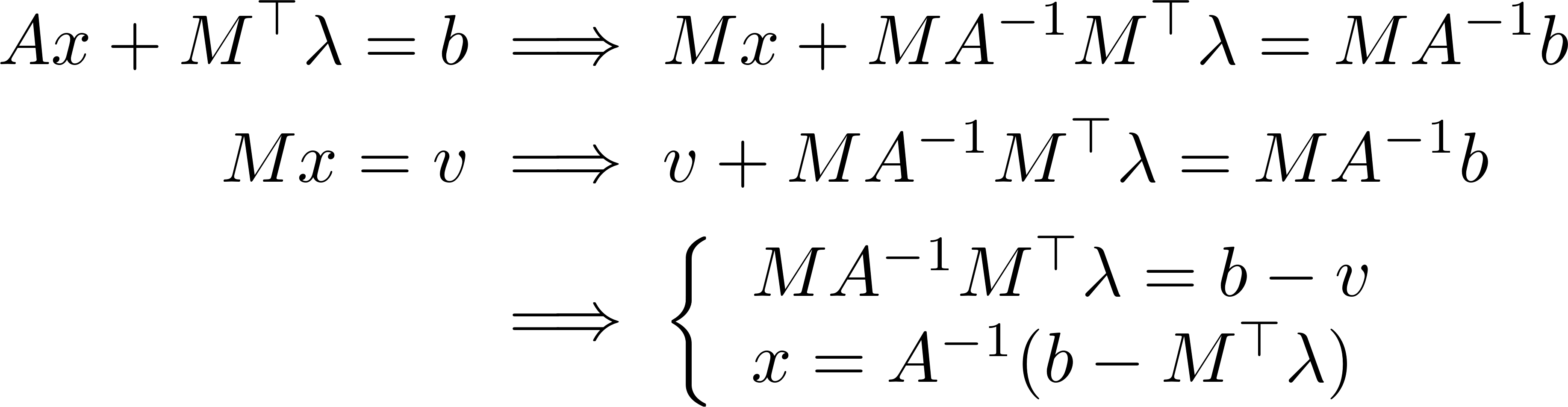 Trust Region Methods
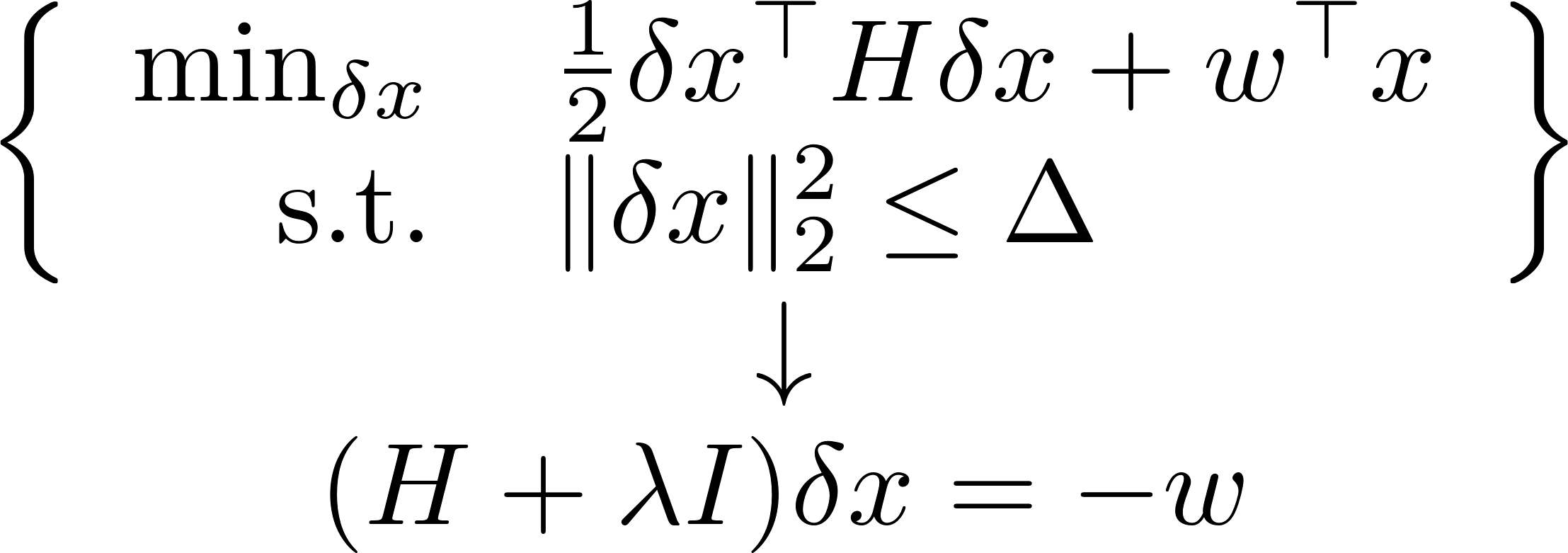 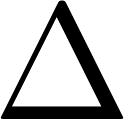 Example:  Levenberg-Marquardt
Example:  Polycube Maps
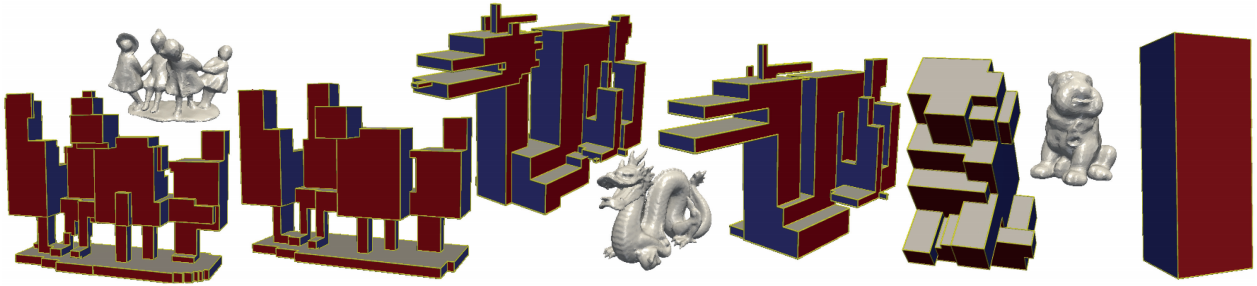 Huang et al.  “L1-Based Construction of Polycube Maps from Complex Shapes.”  TOG 2014.
Nonlinear Constrained Problem
Align with coordinate axes
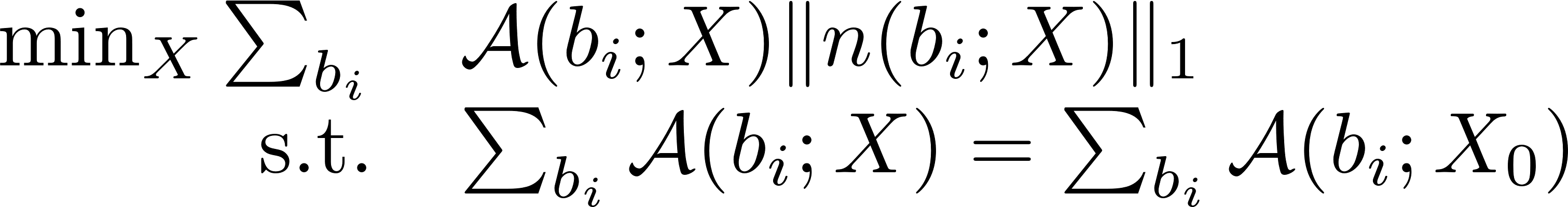 Preserve area
Note:  Final method includes several more terms!
Convex Optimization Tools
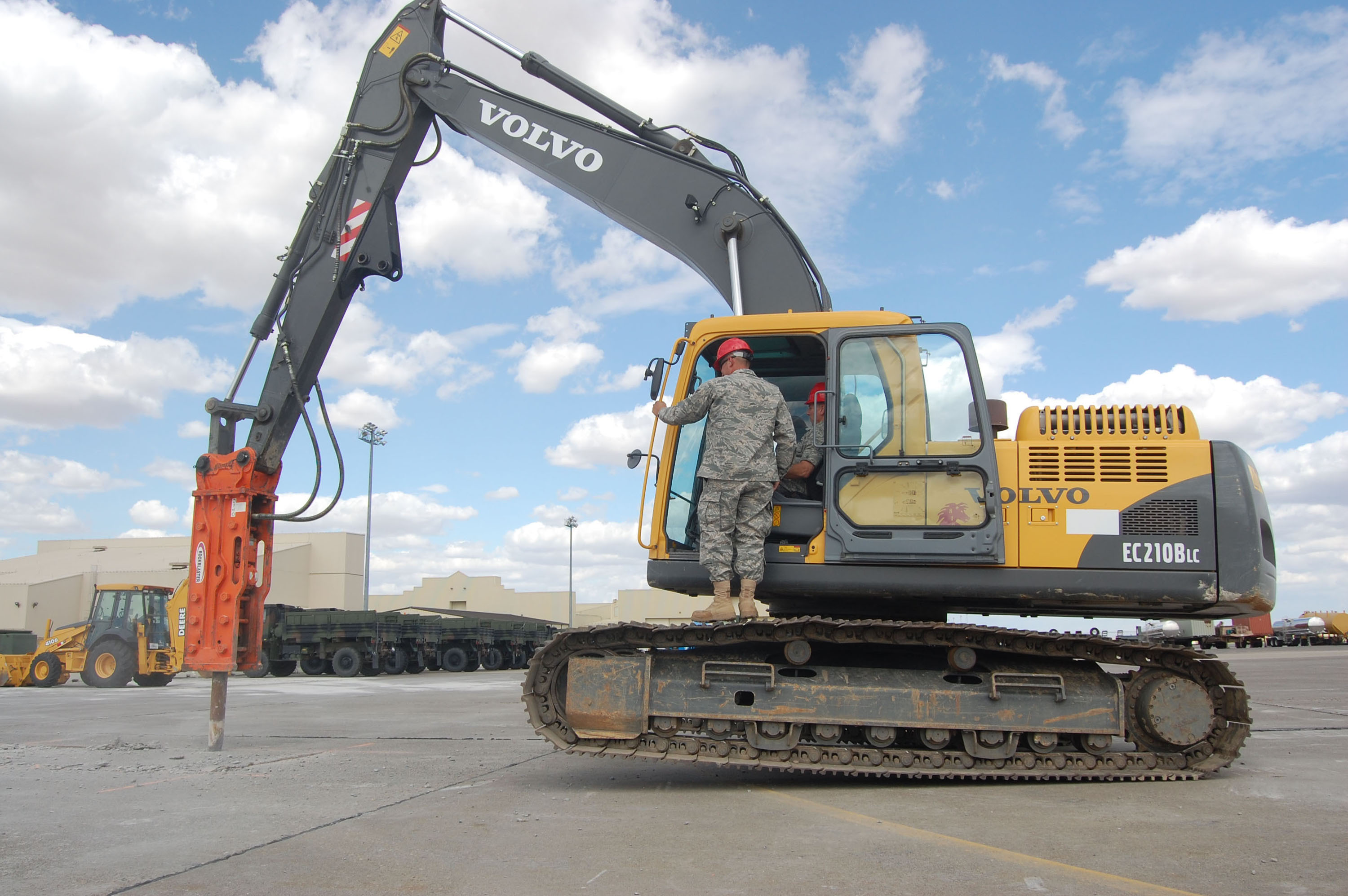 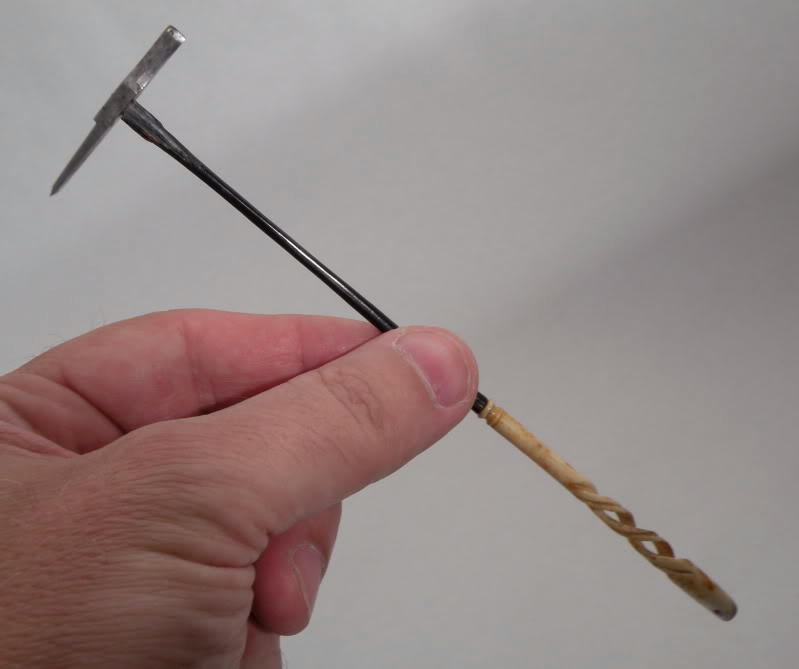 versus
Try lightweight options
Convex Optimization Tools
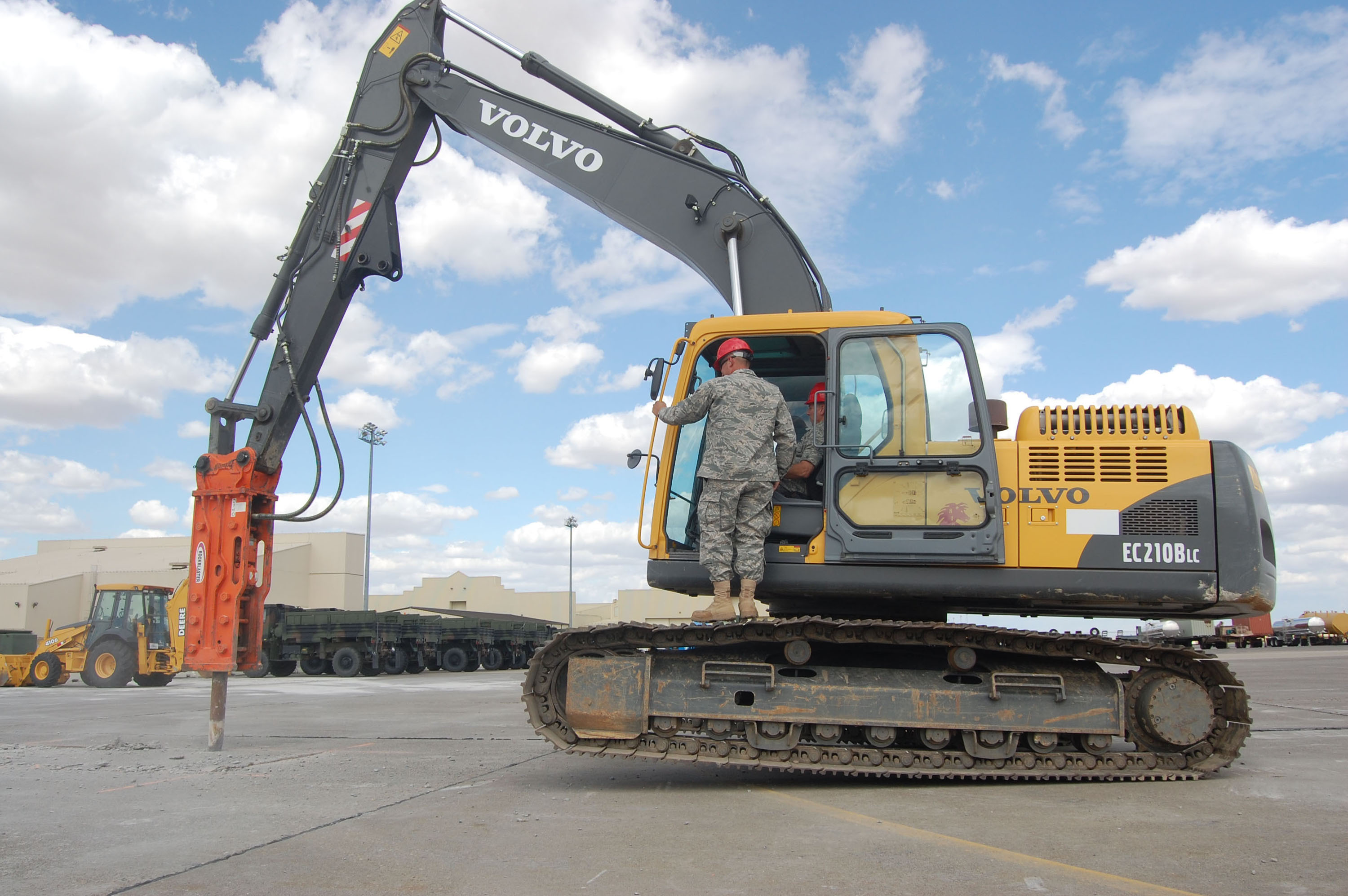 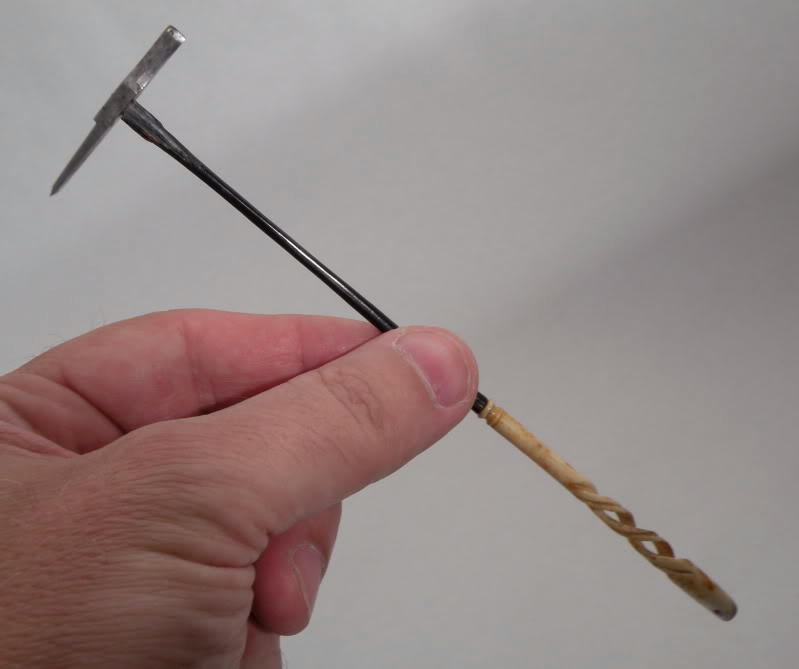 versus
Sometimes work for non-convex problems…
Try lightweight options
Iteratively Reweighted Least Squares
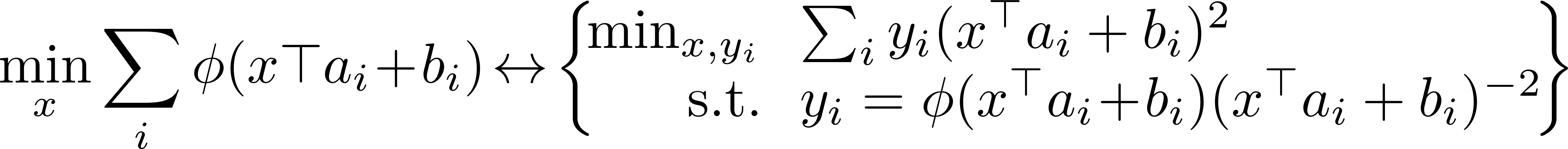 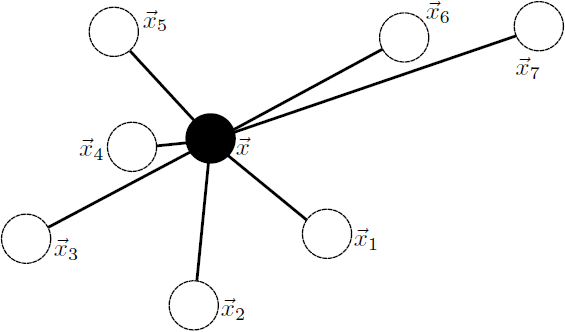 “Geometric median”
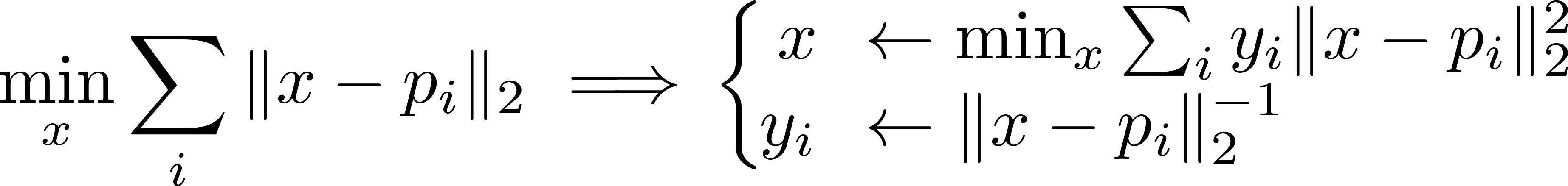 Repeatedly solve linear systems
Alternating Projection
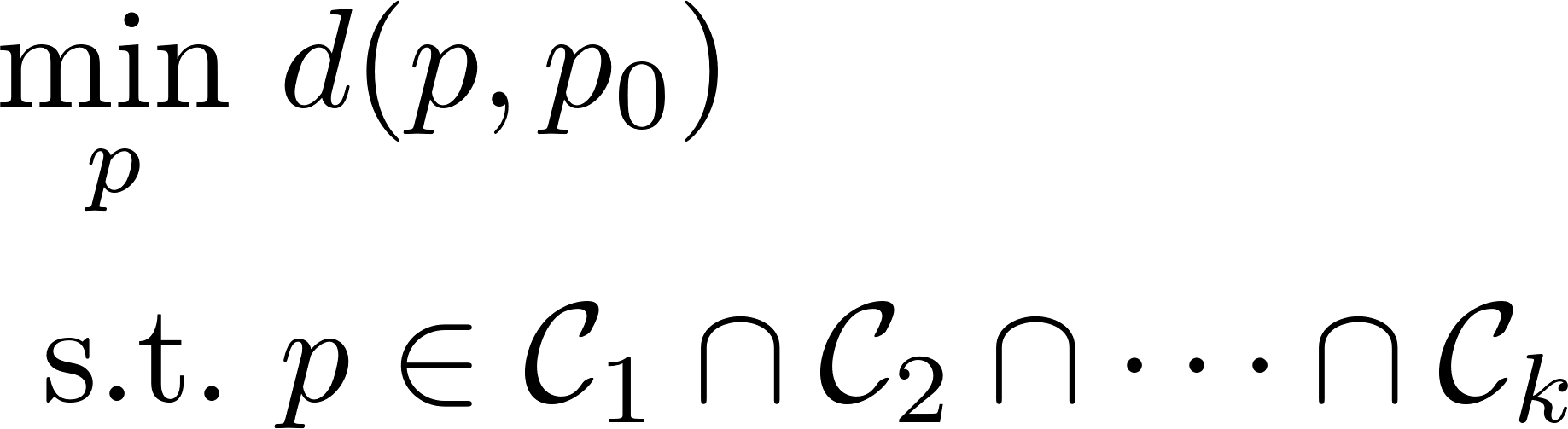 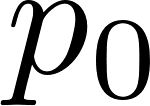 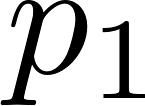 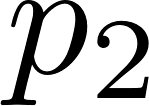 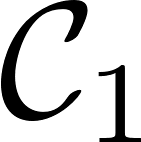 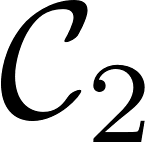 d can be aBregman divergence
Iterative Shrinkage-Thresholding
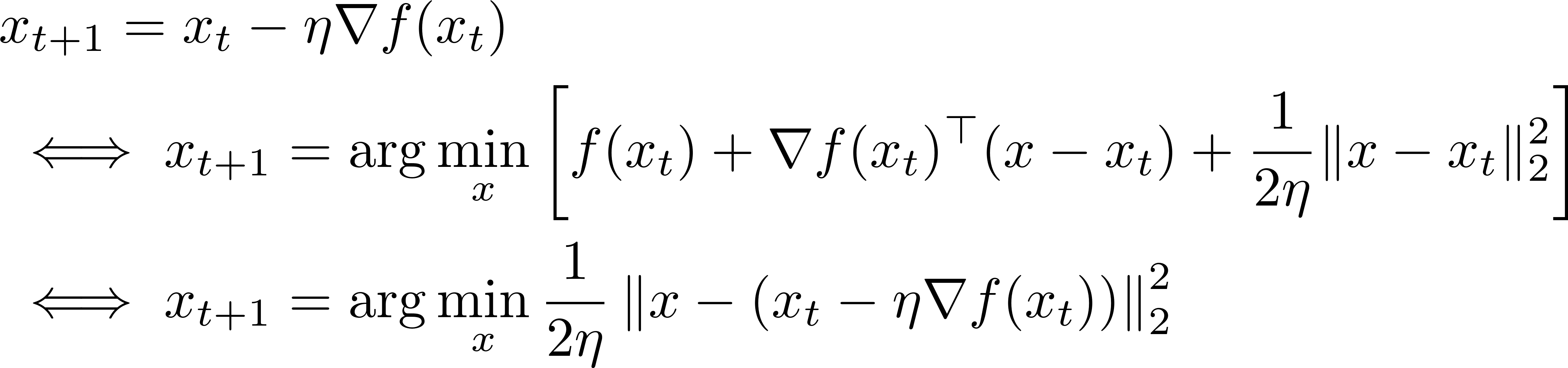 Decompose as sum of hard part f and easy part g.
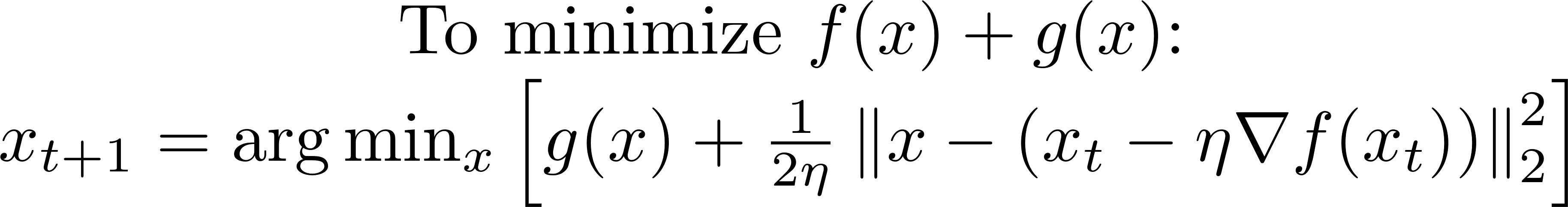 FISTA combines with Nesterov descent!
https://blogs.princeton.edu/imabandit/2013/04/11/orf523-ista-and-fista/
Augmented Lagrangians
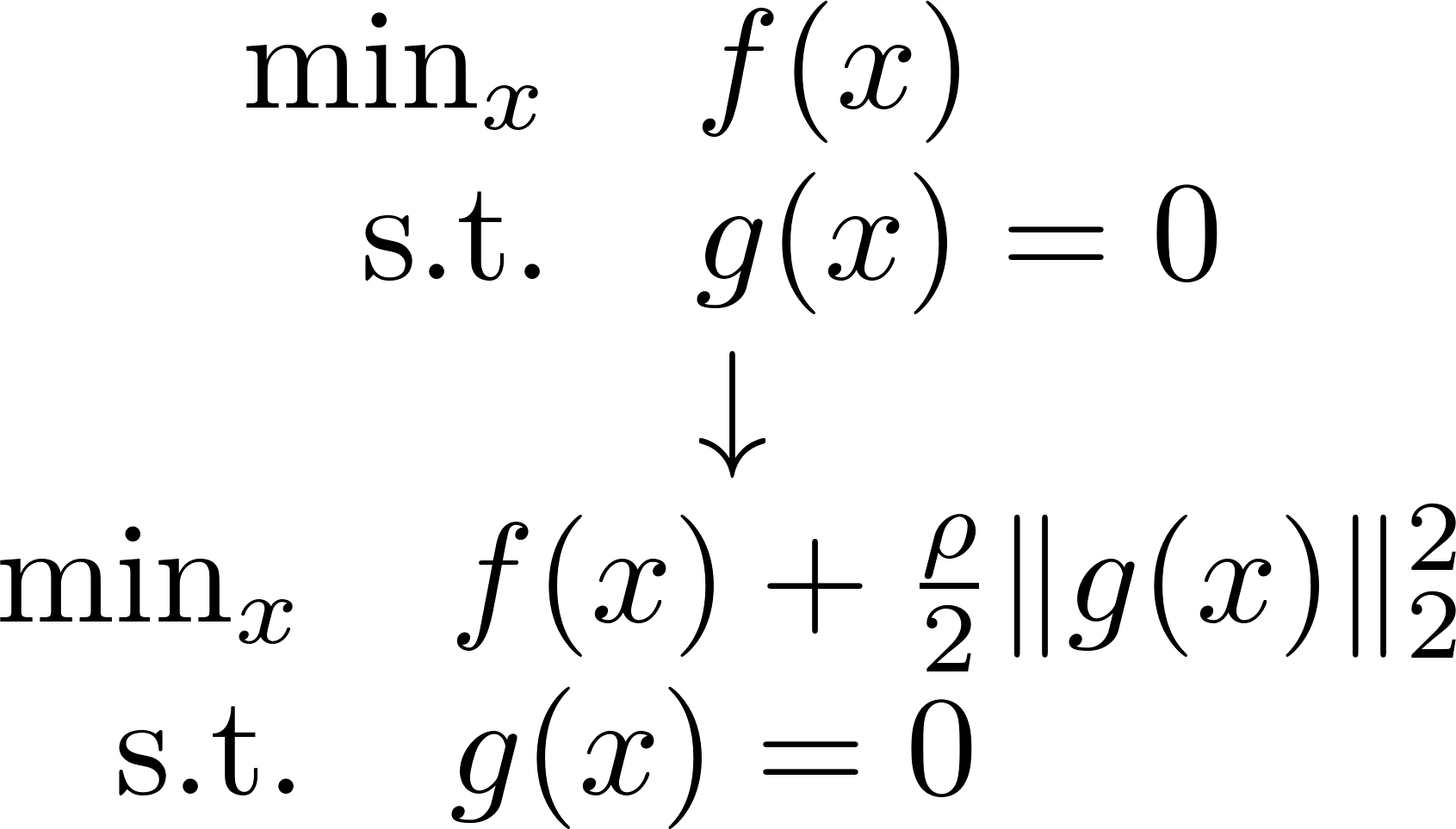 Does nothing when constraint is satisfied
Add constraint to objective
Alternating DirectionMethod of Multipliers (ADMM)
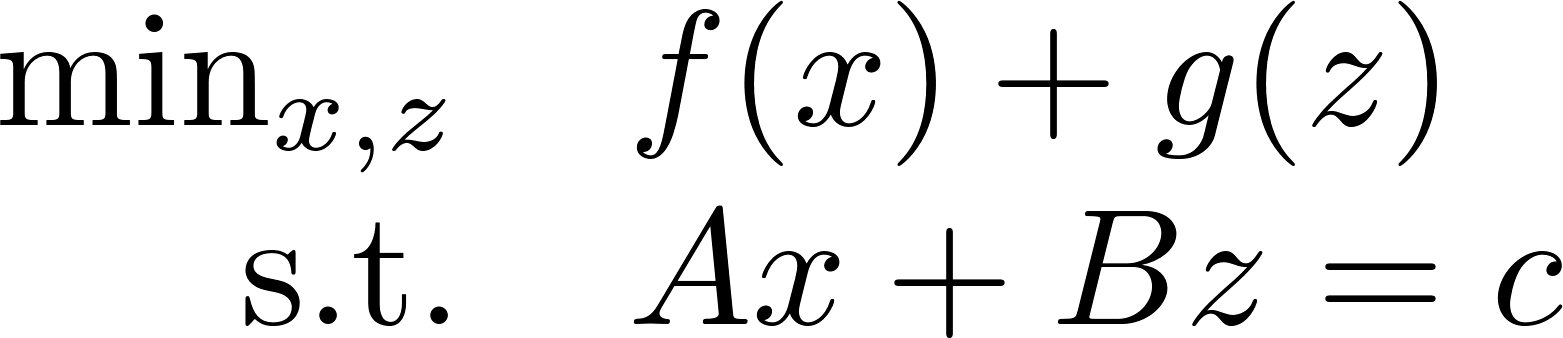 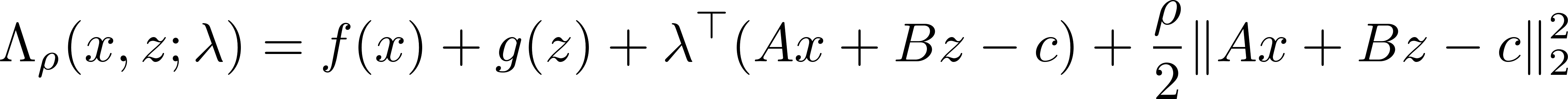 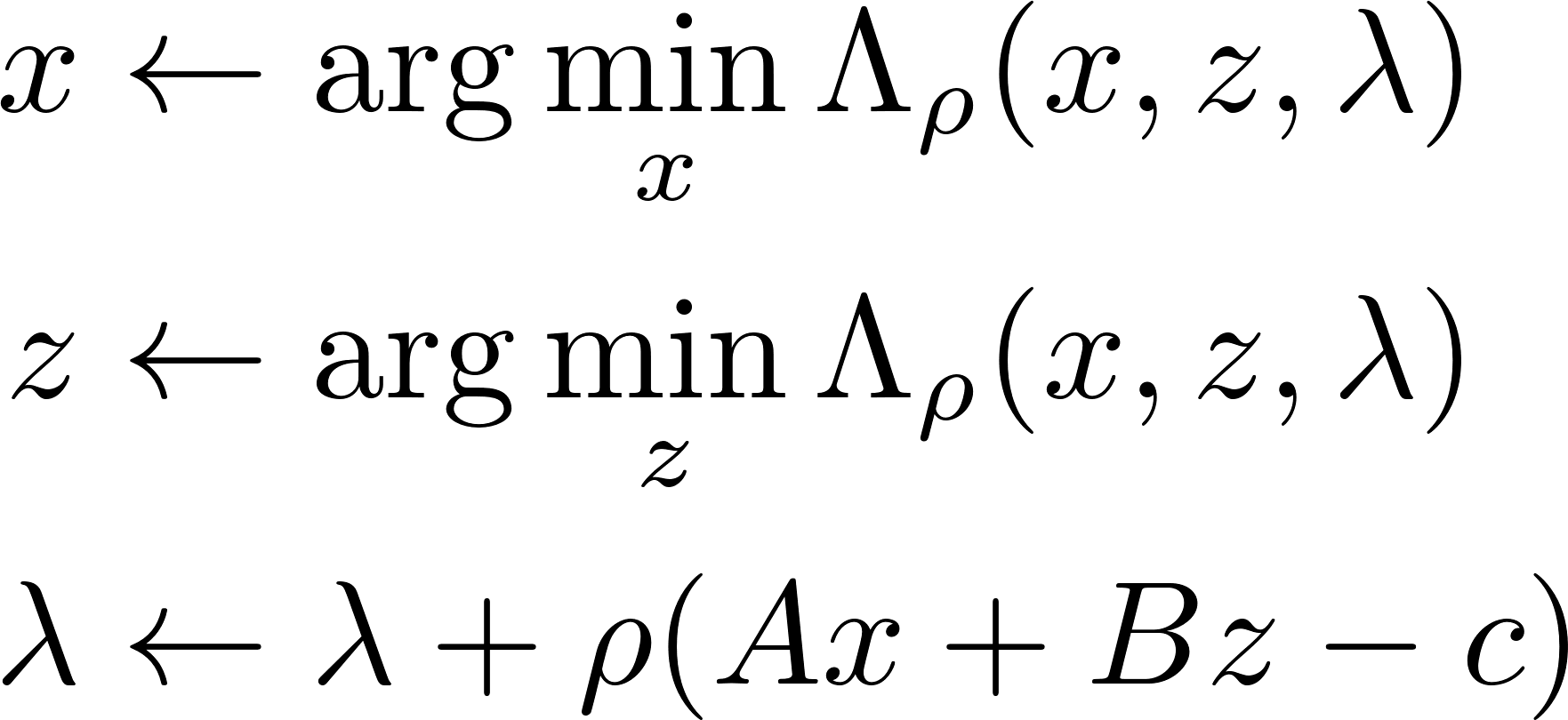 https://web.stanford.edu/~boyd/papers/pdf/admm_slides.pdf
The Art of ADMM “Splitting”
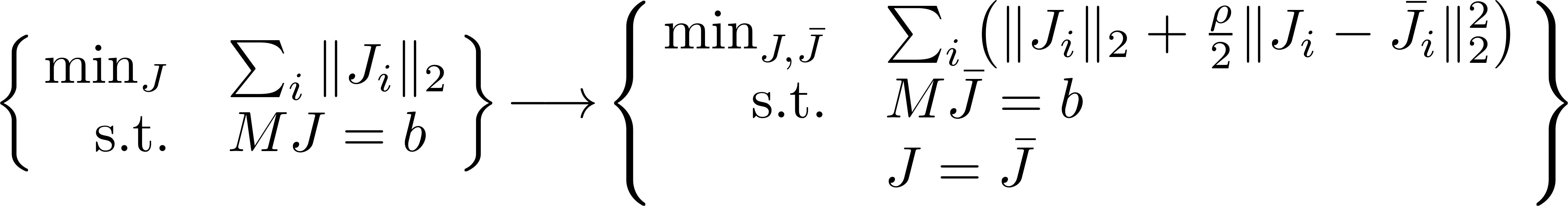 Augmented part
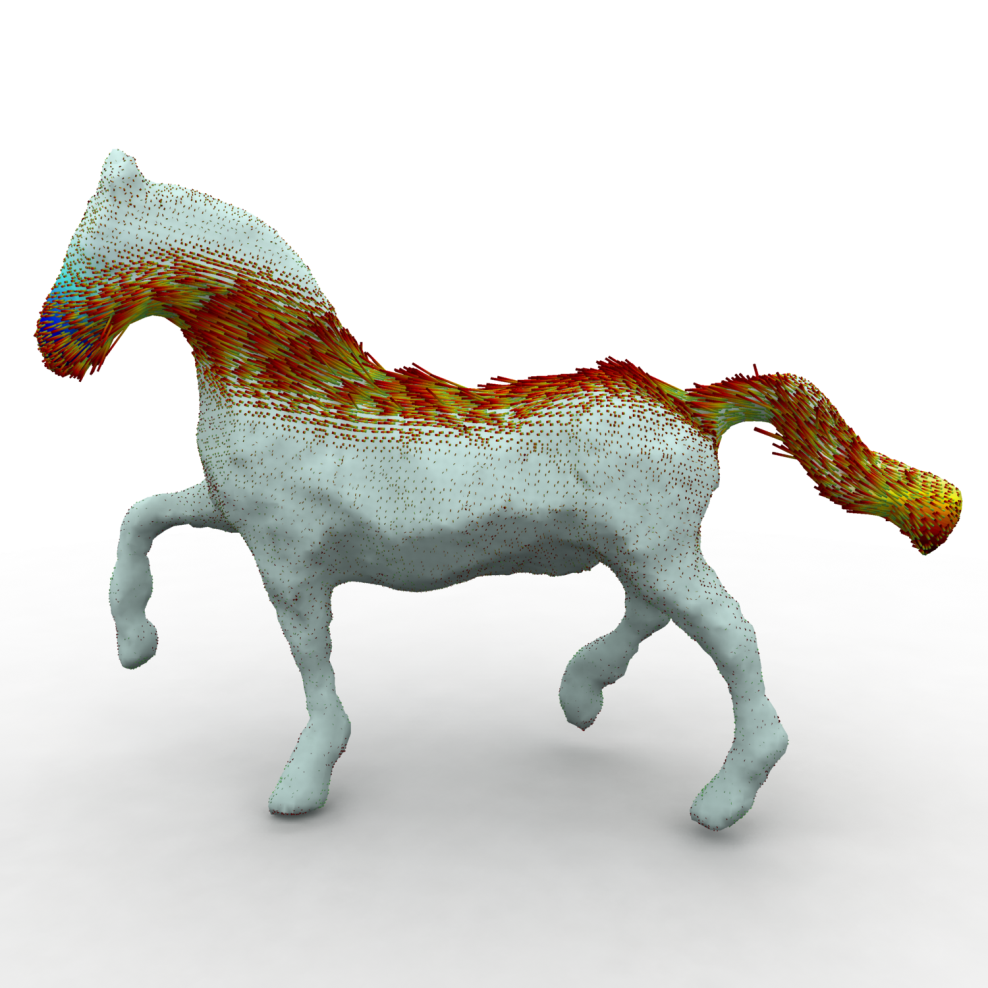 Takes some practice!
Solomon et al.  “Earth Mover’s Distances on Discrete Surfaces.”  SIGGRAPH 2014.
Want two easy subproblems
Frank-Wolfe
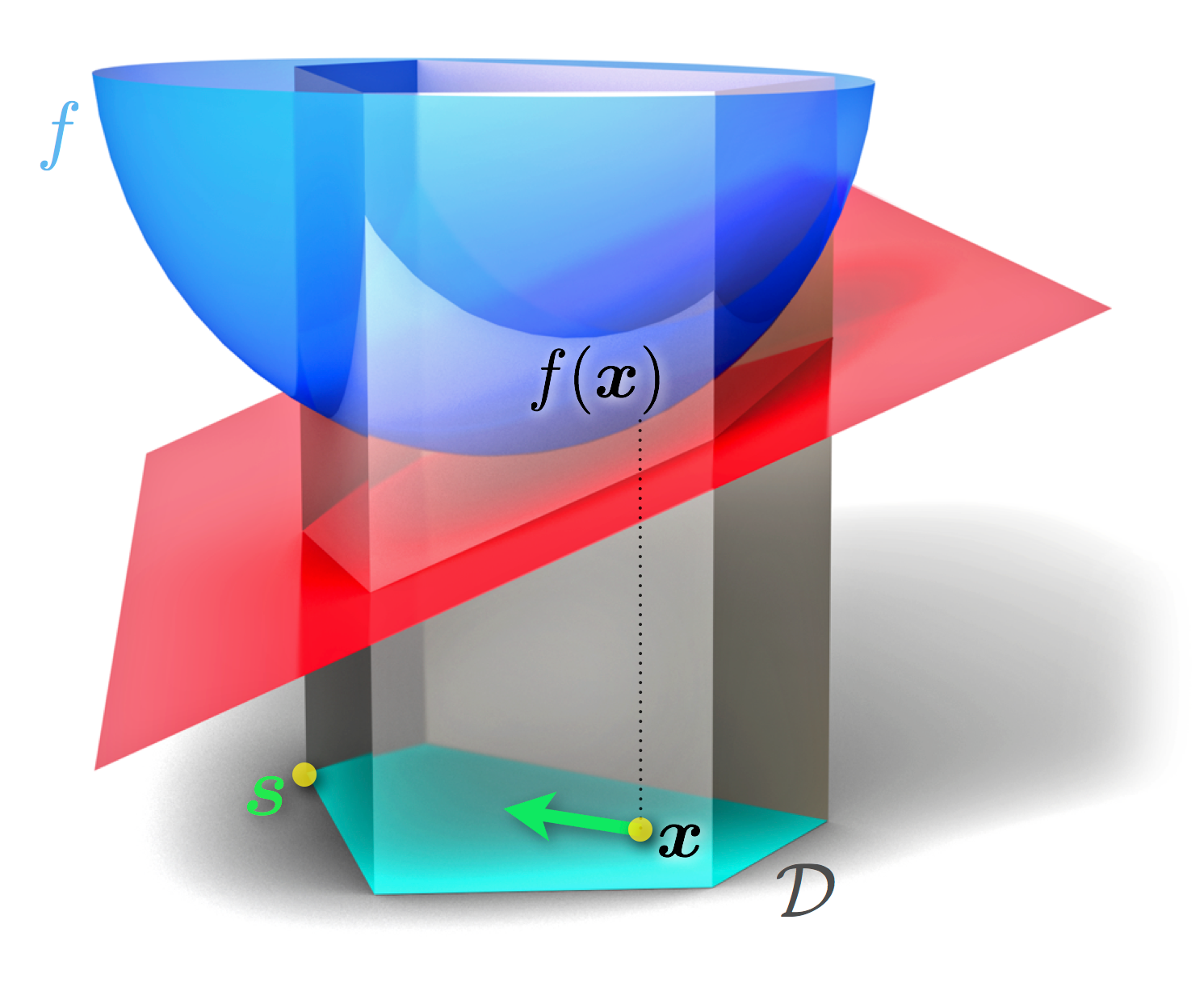 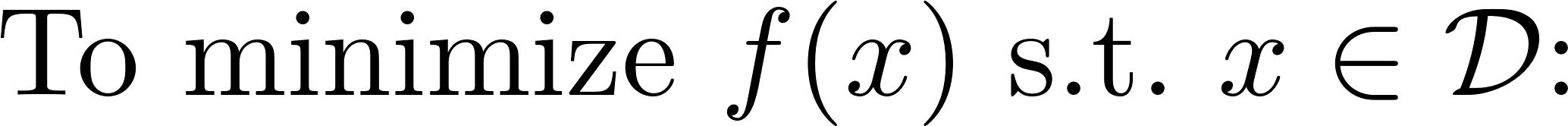 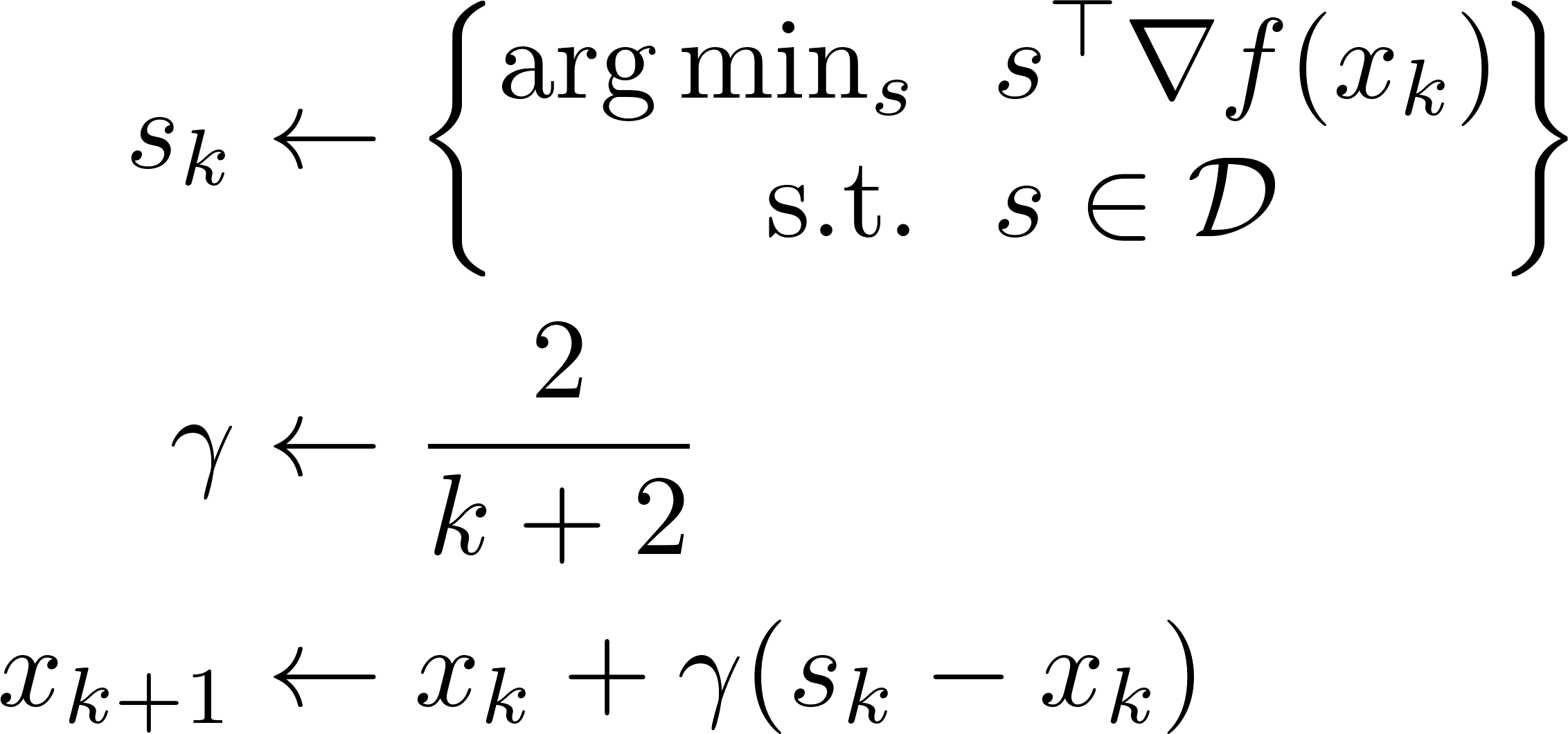 https://en.wikipedia.org/wiki/Frank%E2%80%93Wolfe_algorithm
Linearize objective, not constraints